ICI on trie!
ICI on trie!
ICI on trie!
ICI on trie!
ICI on trie!
ICI on trie!
ICI on trie!
ICI on trie!
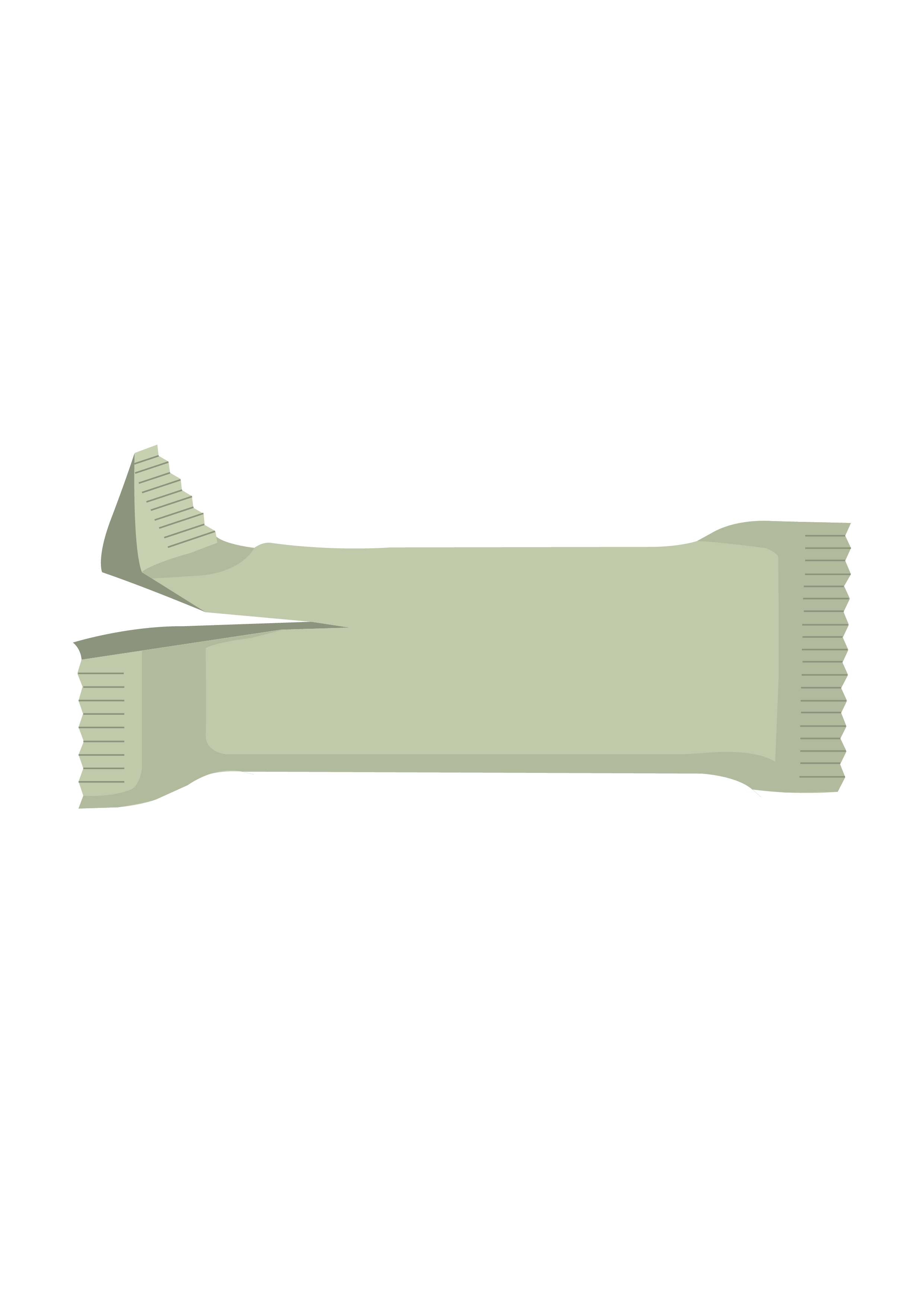 Pictogrammes - poubelle
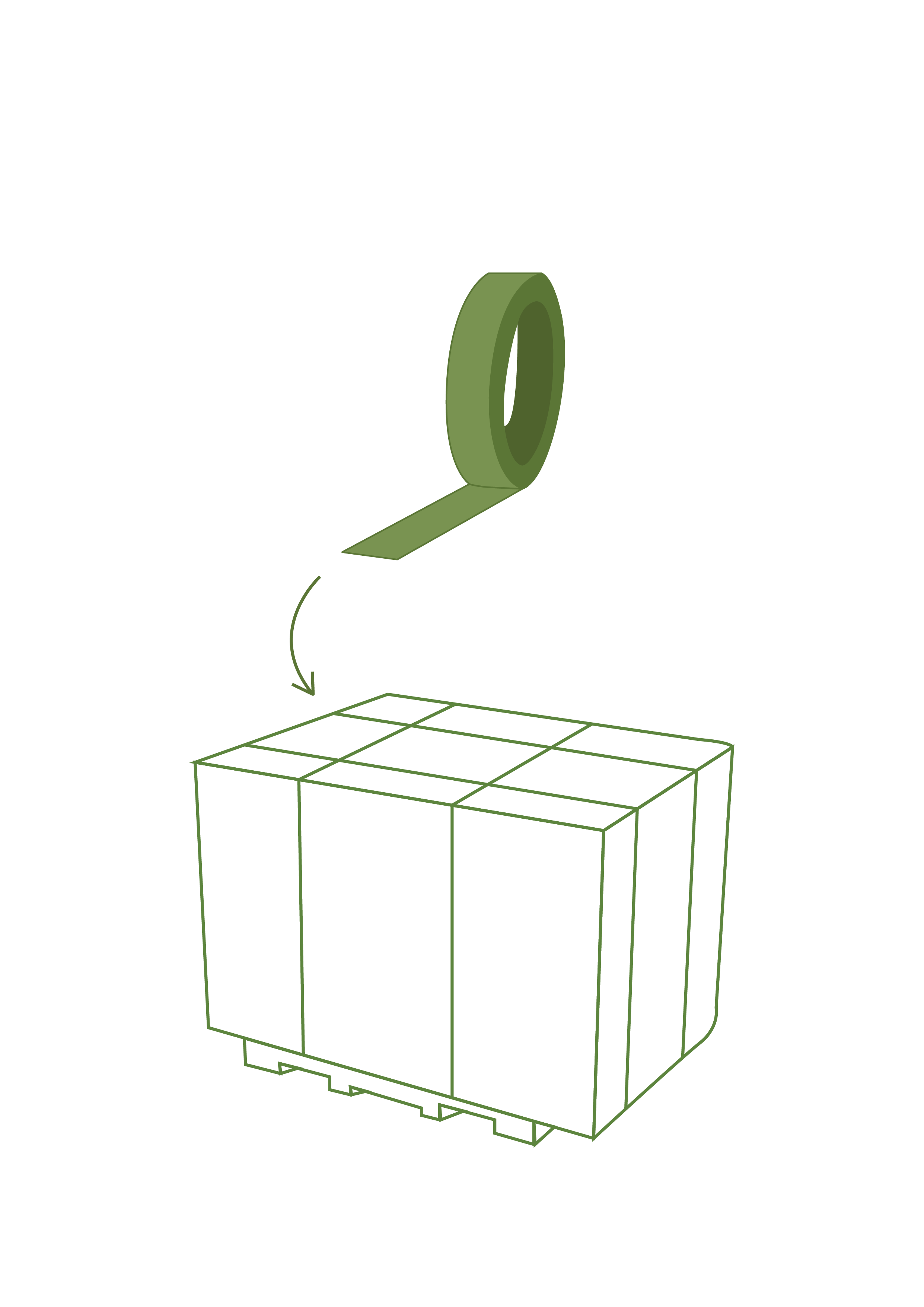 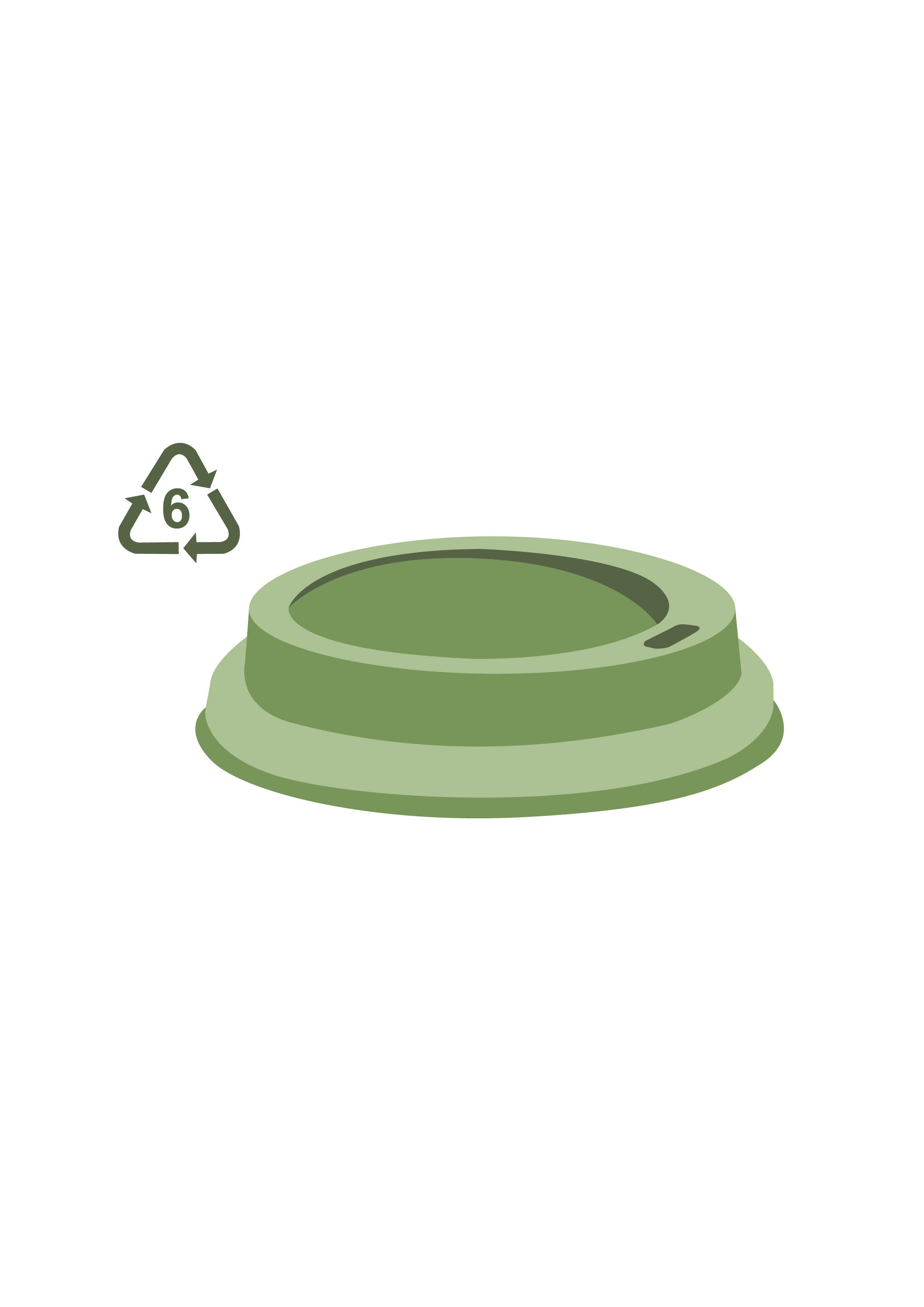 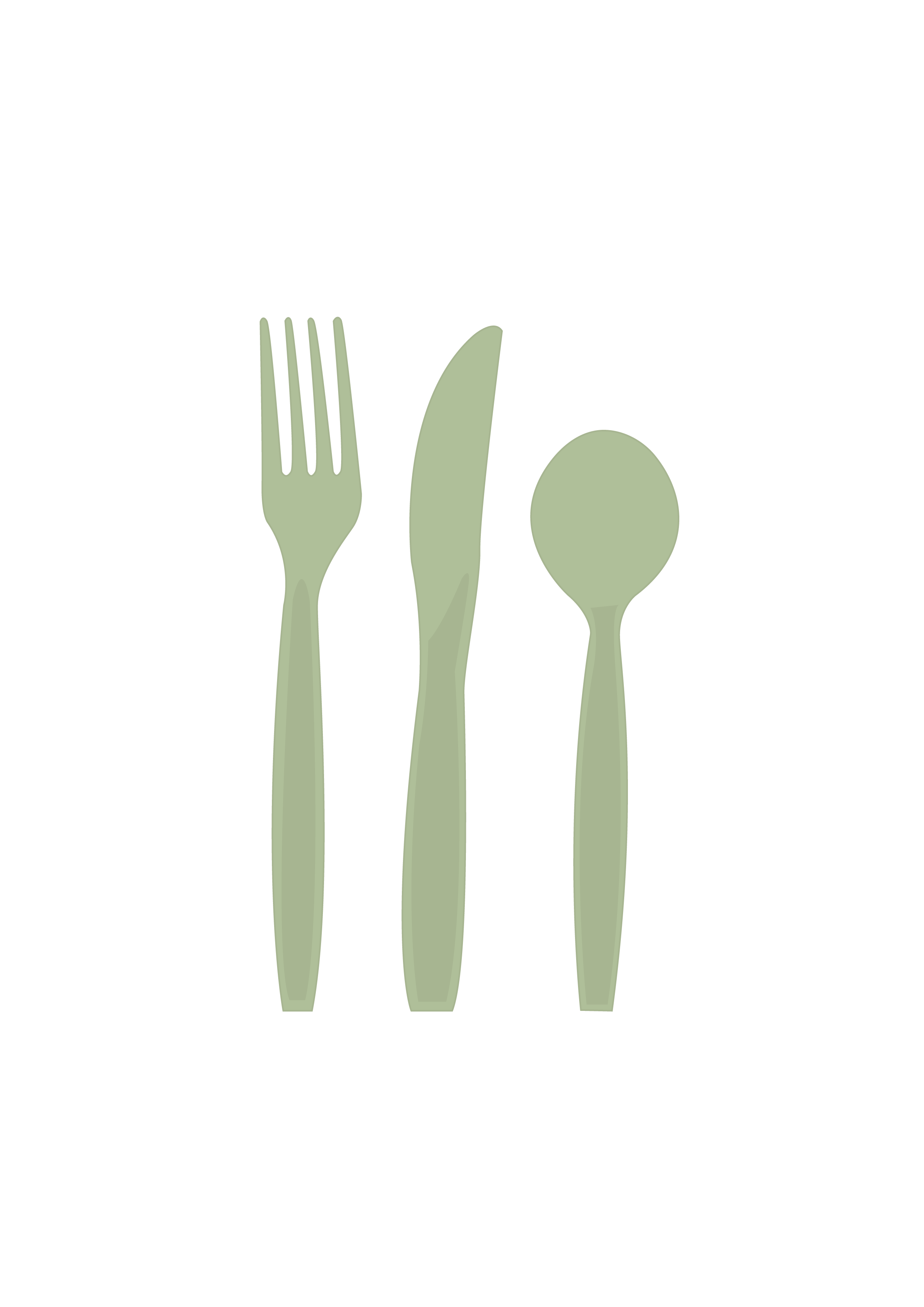 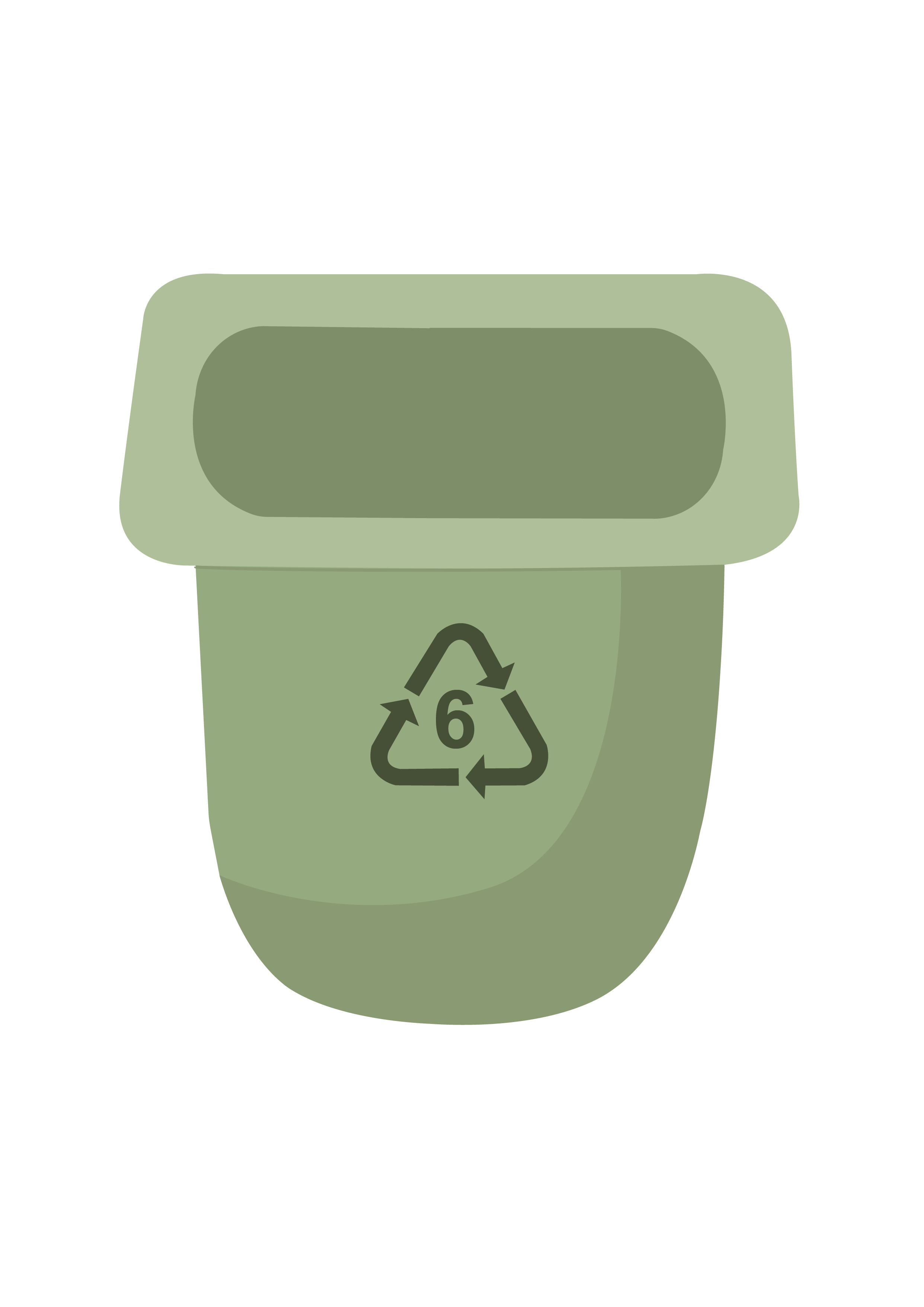 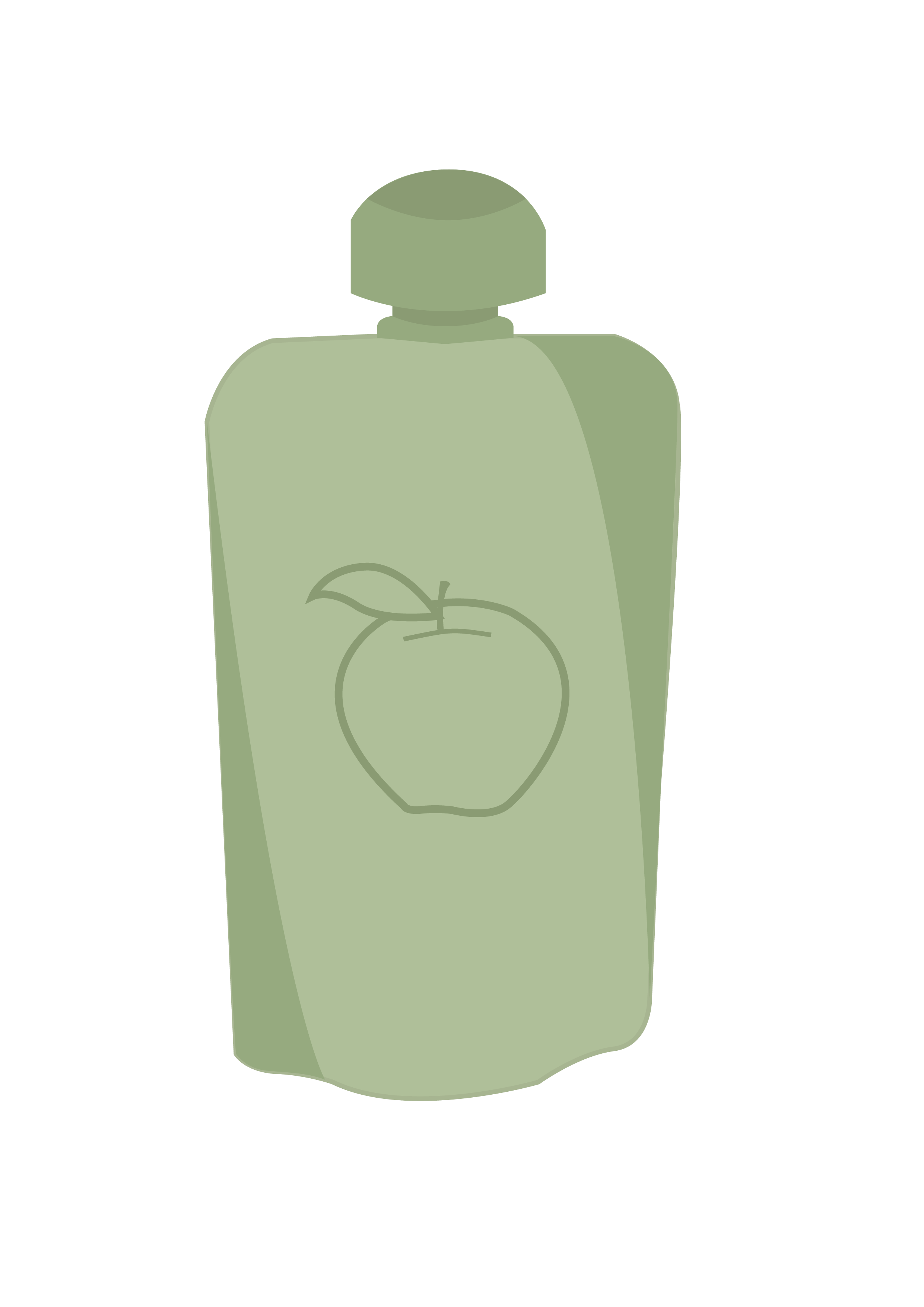 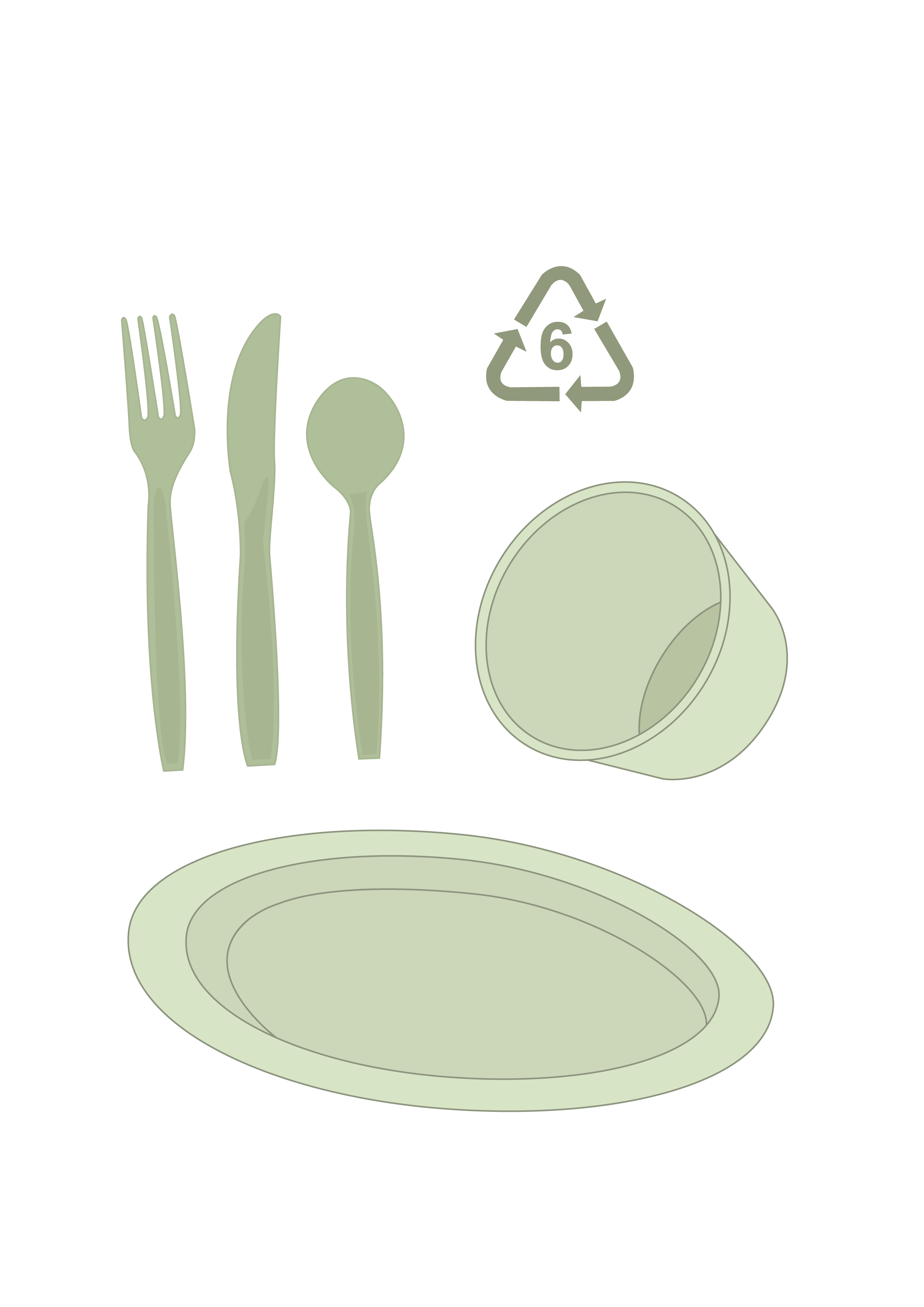 Pictogrammes - poubelle
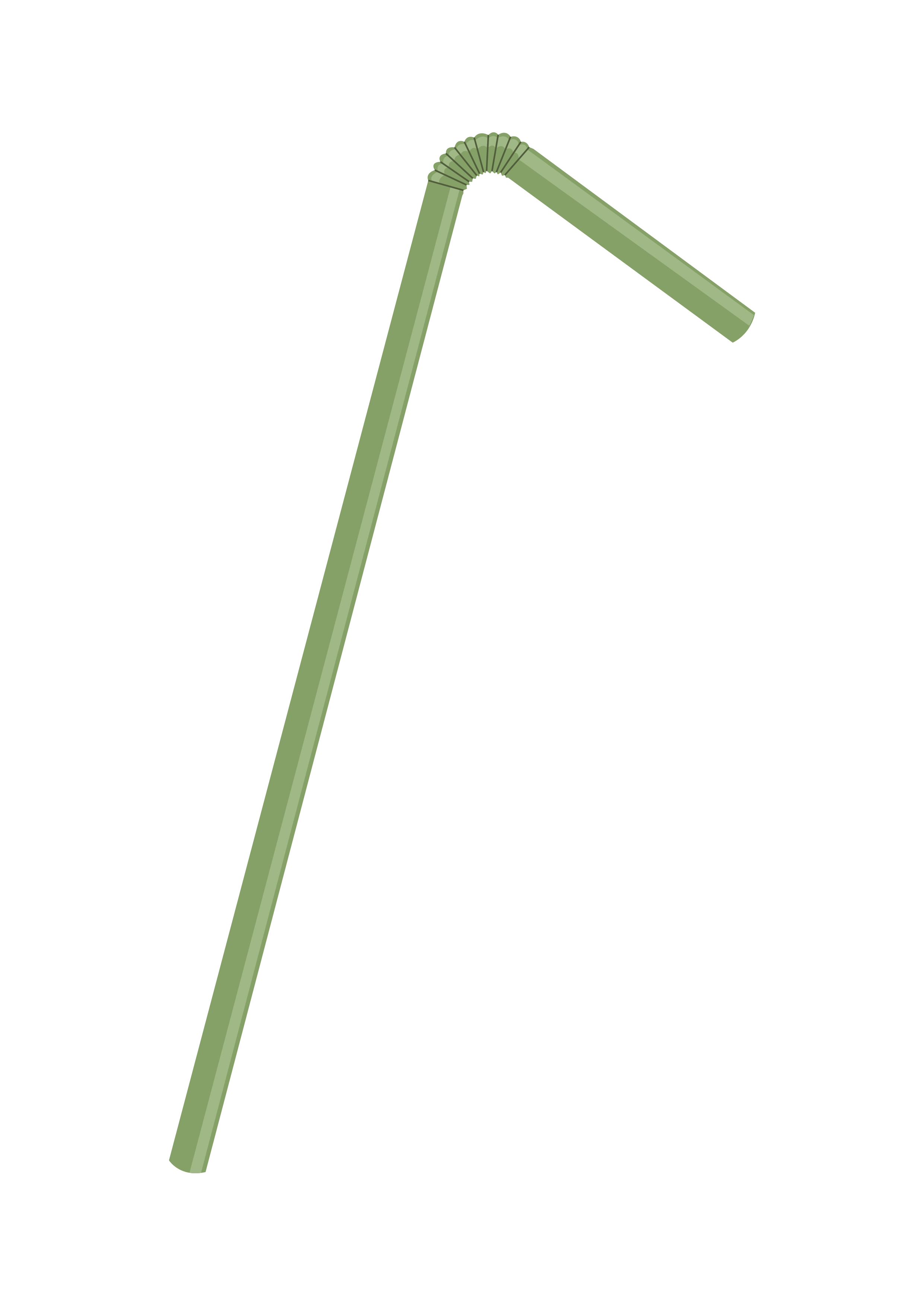 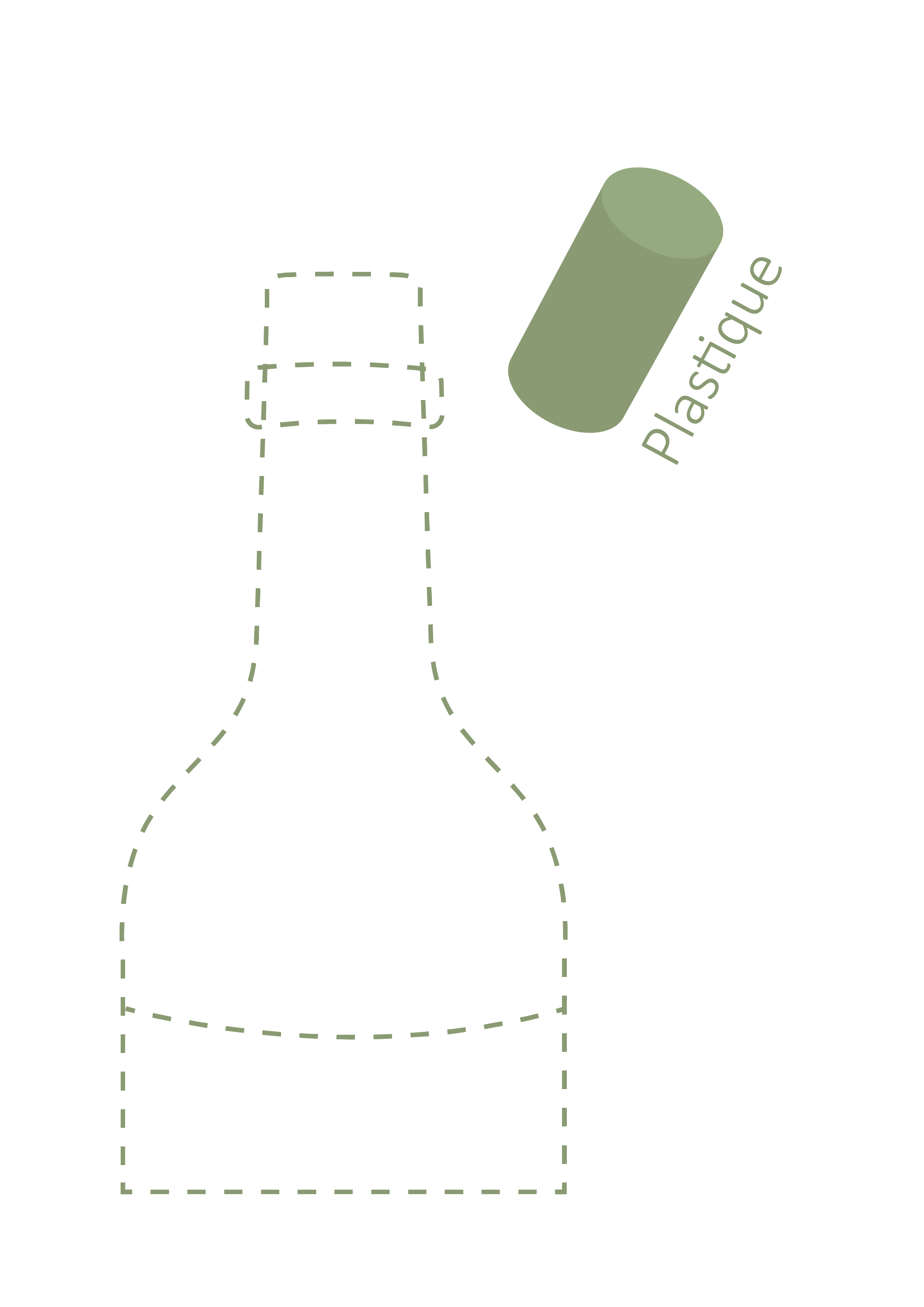 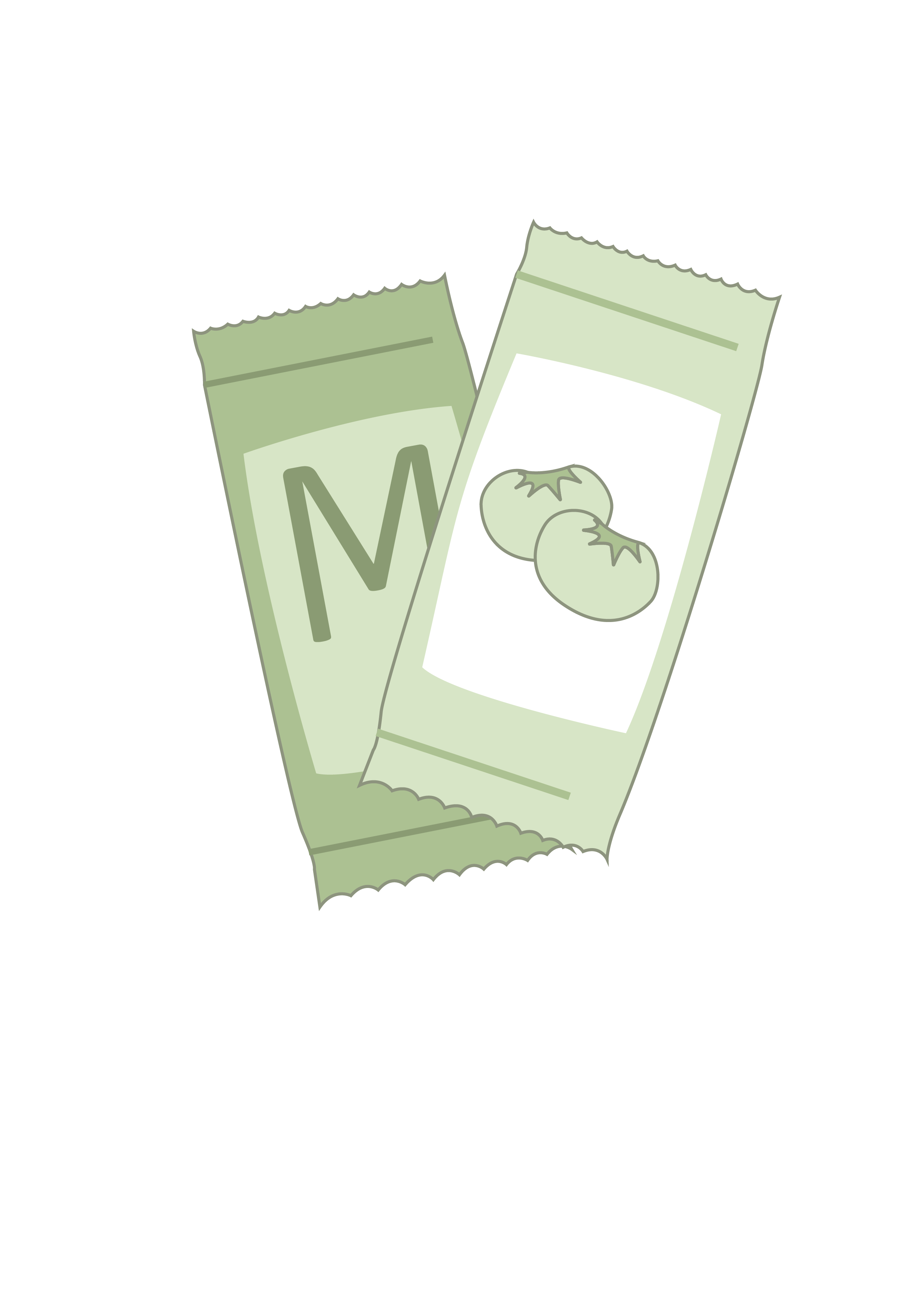 Pictogrammes - Recyclage
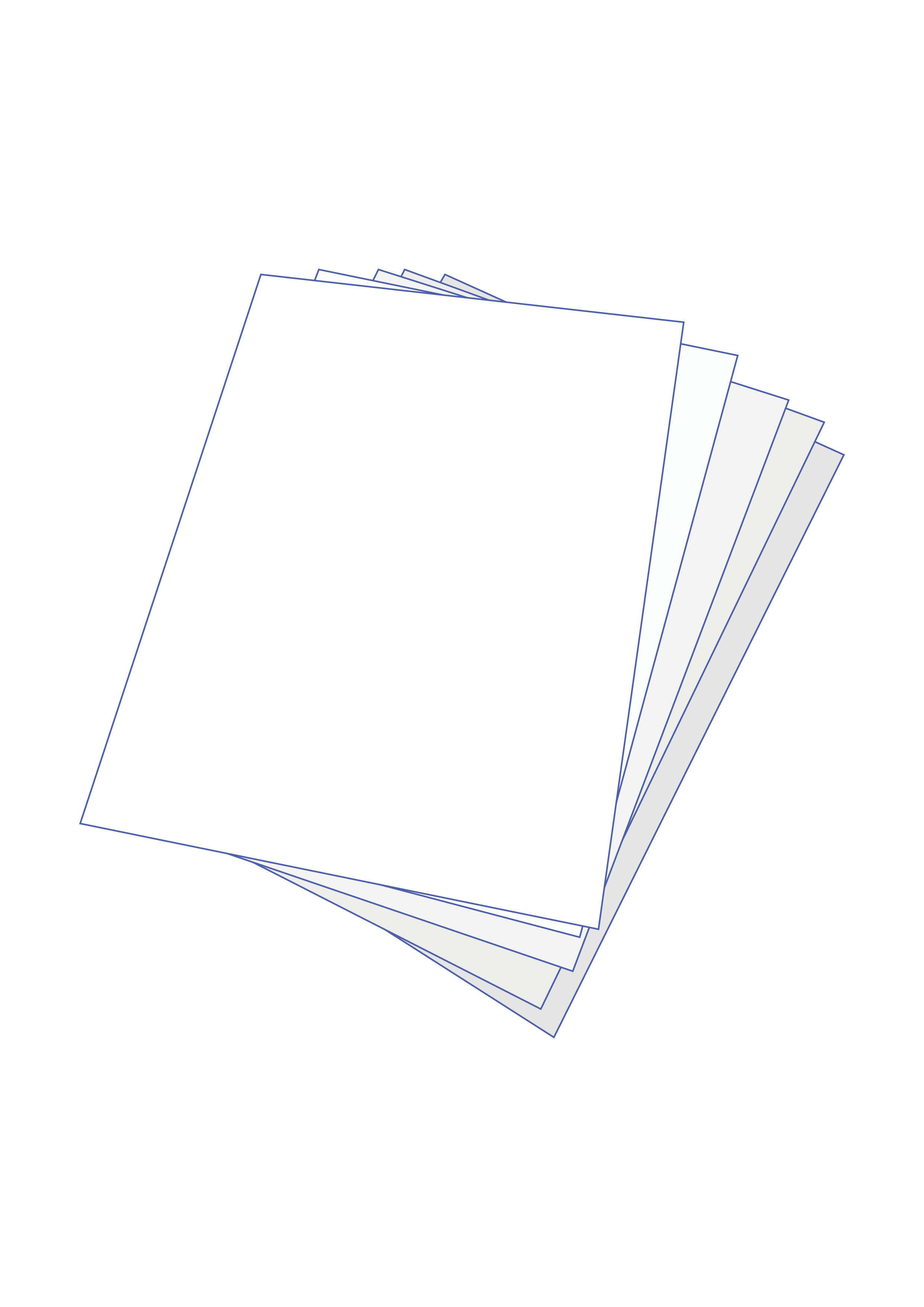 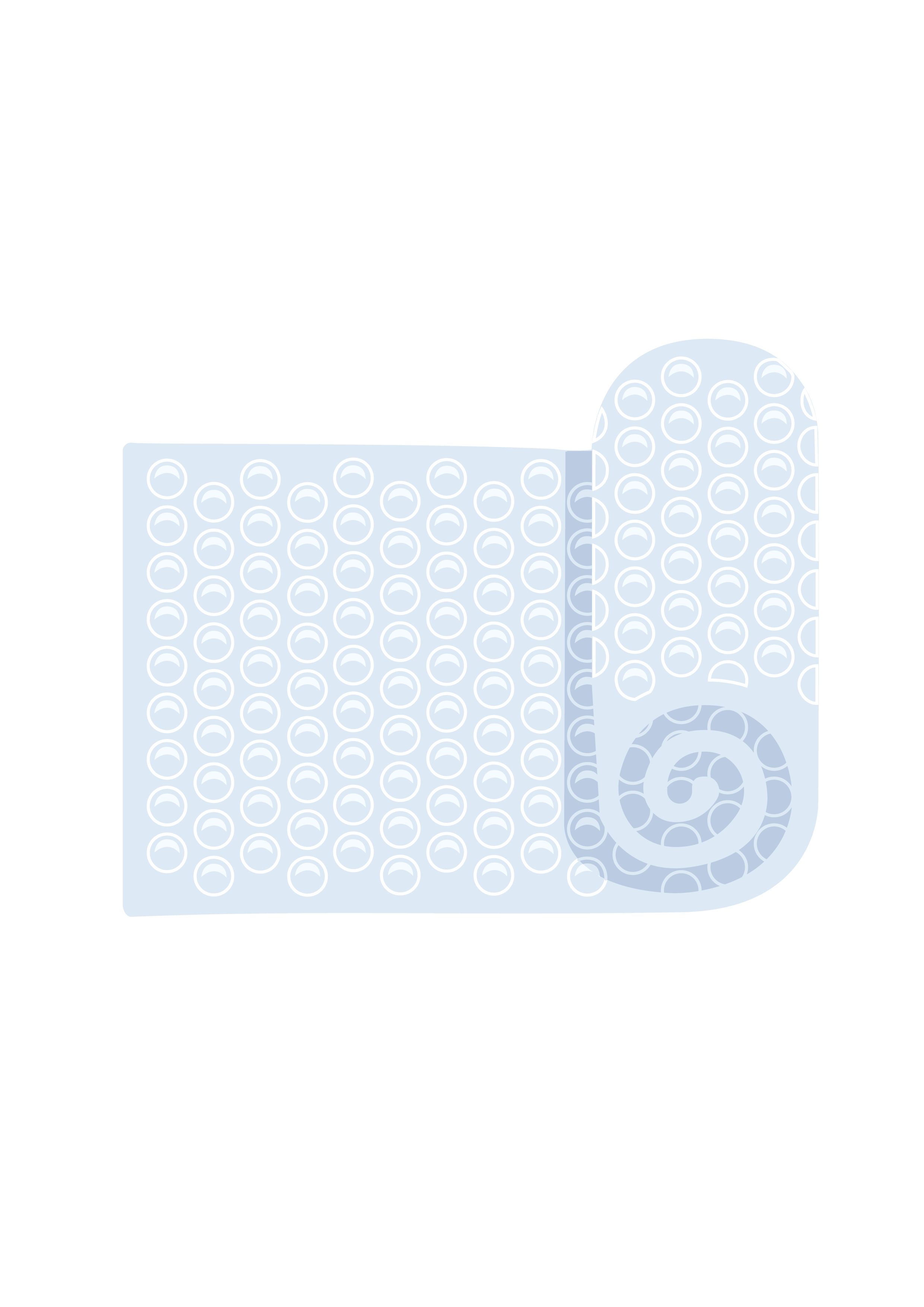 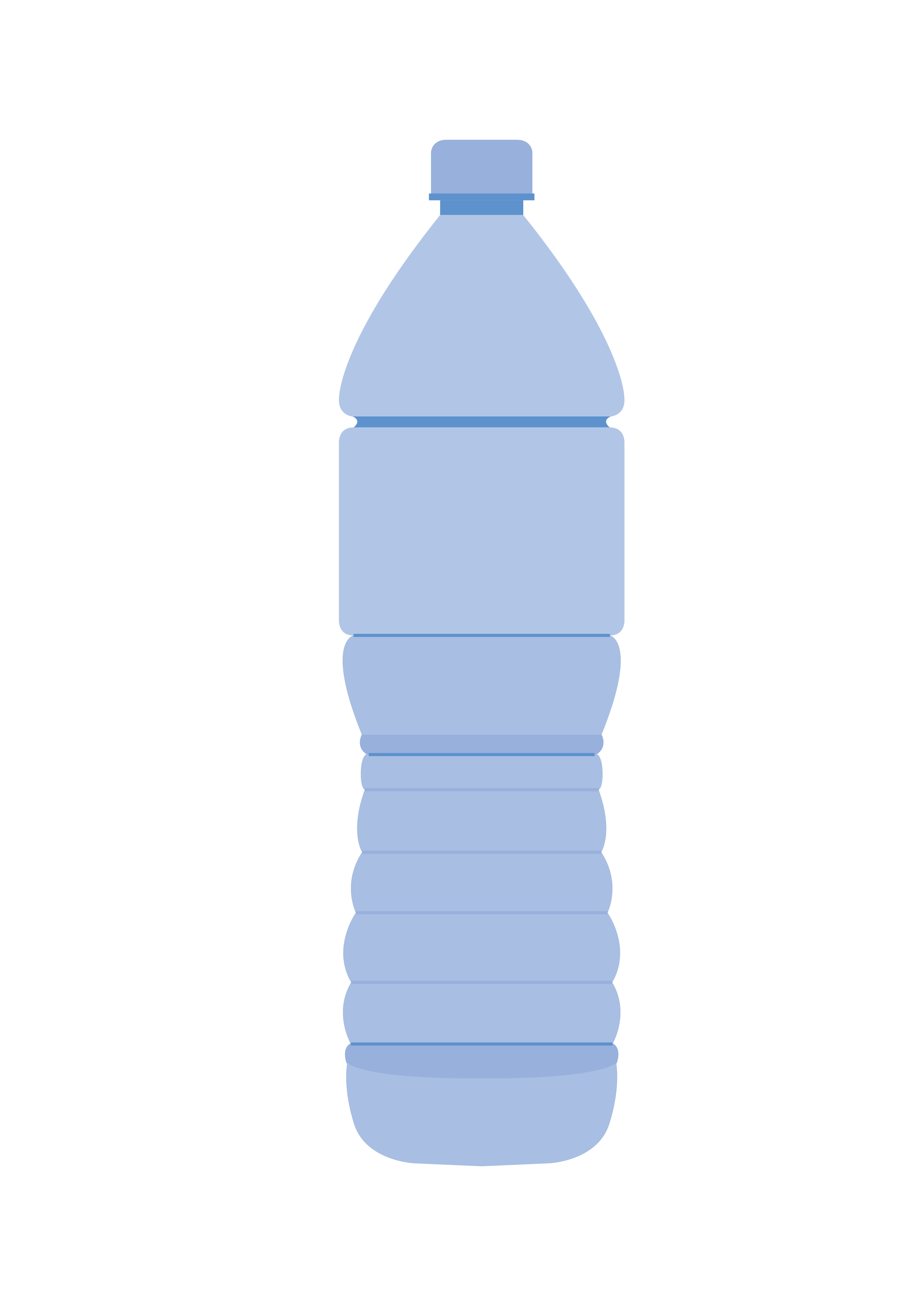 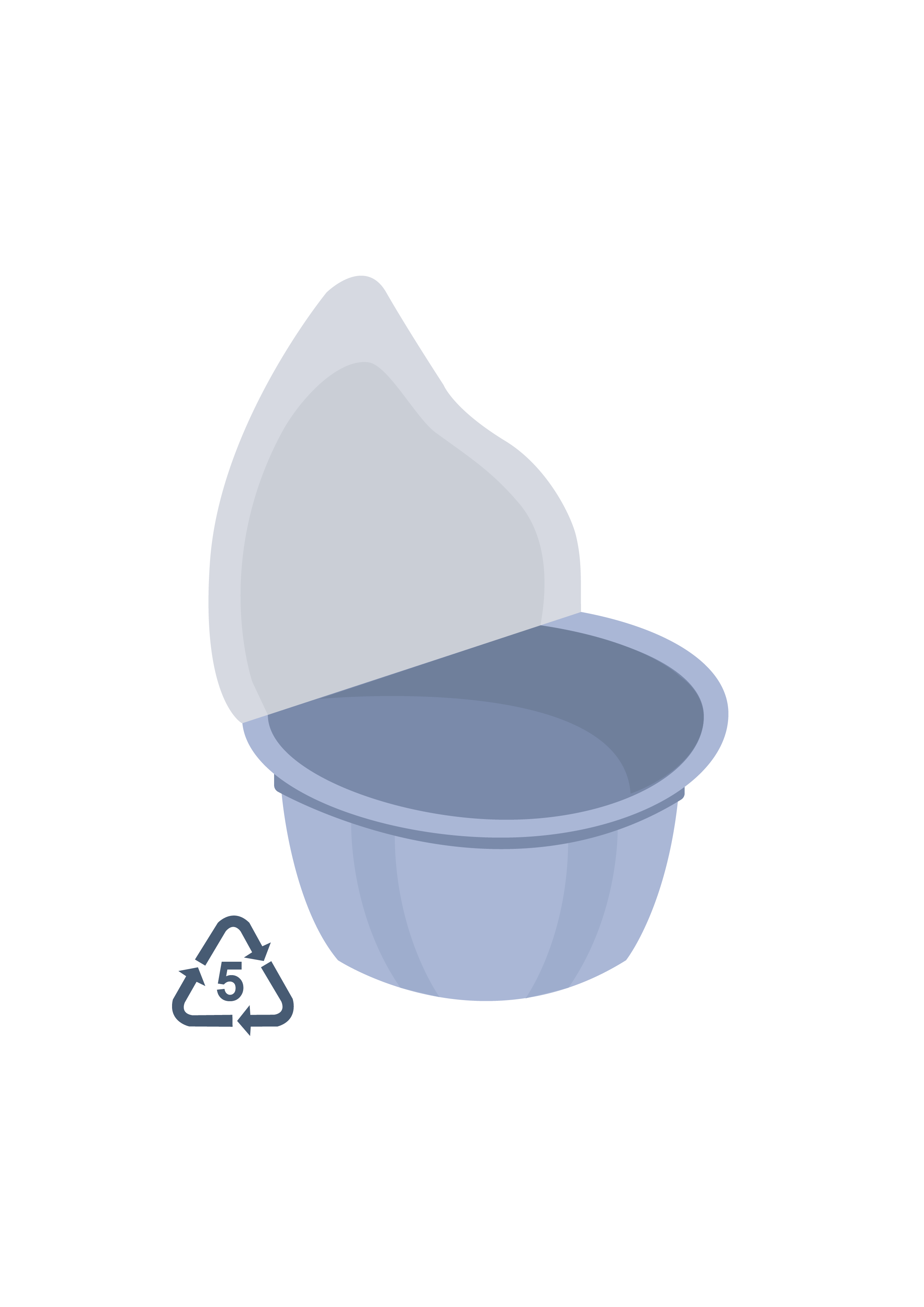 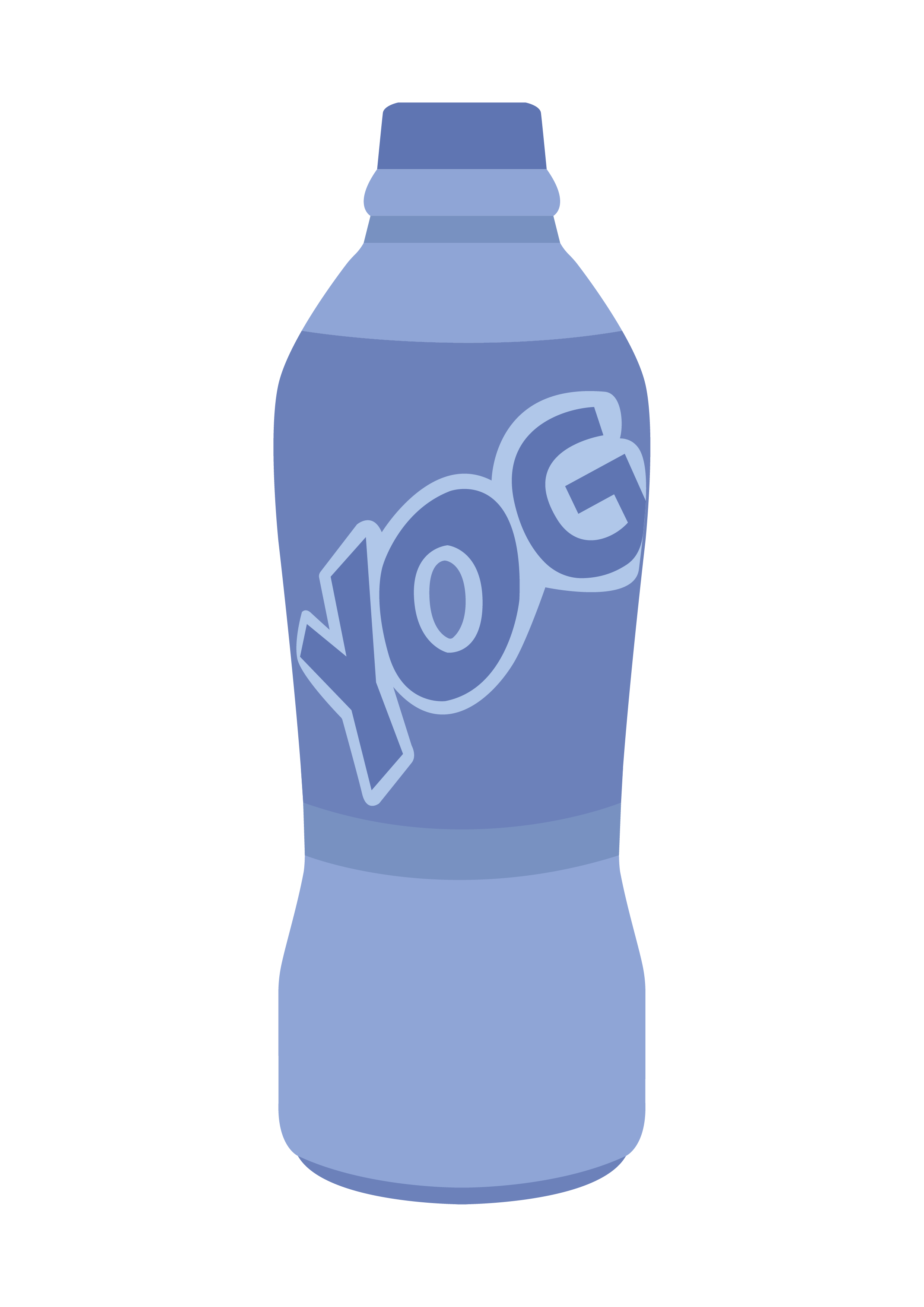 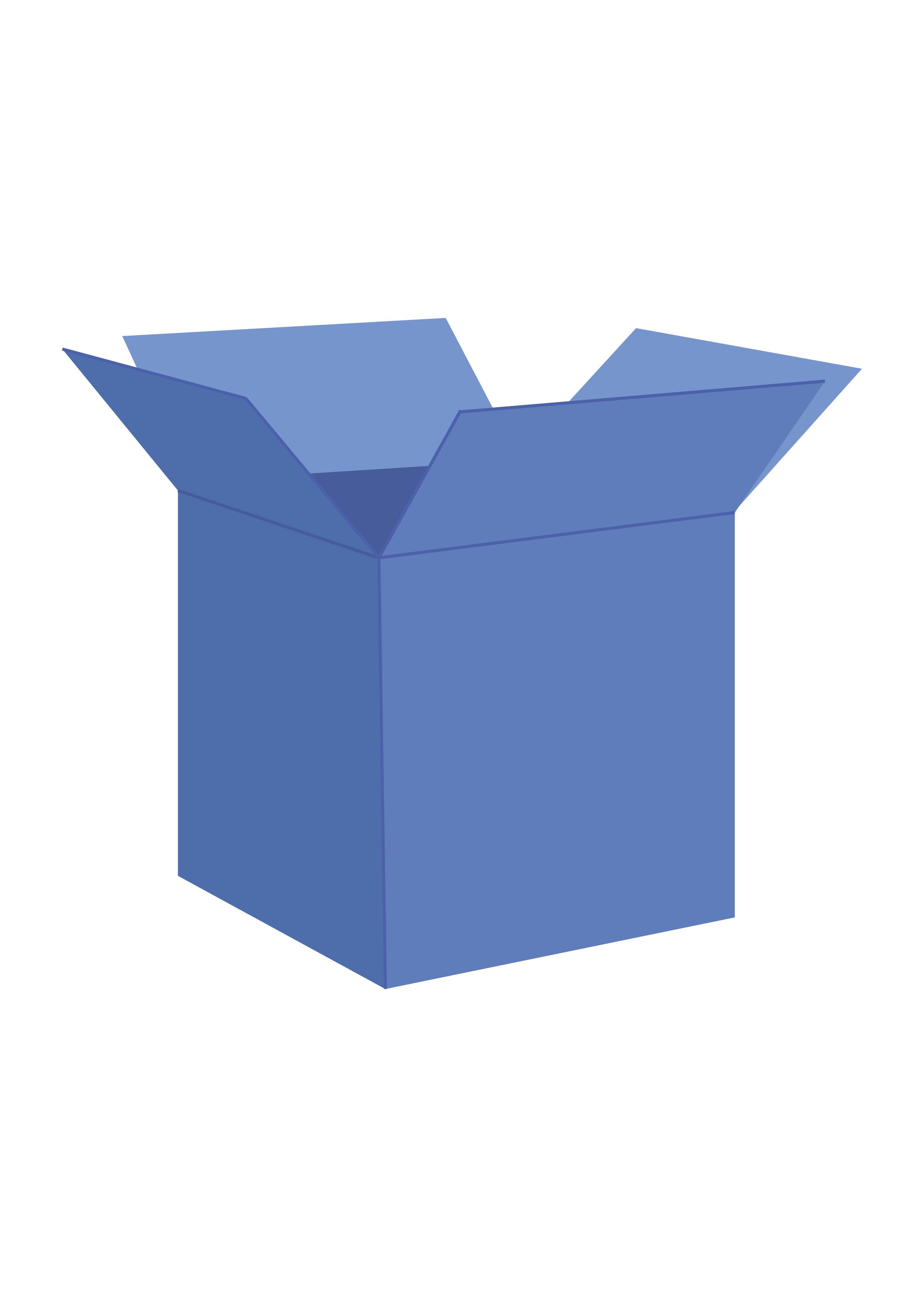 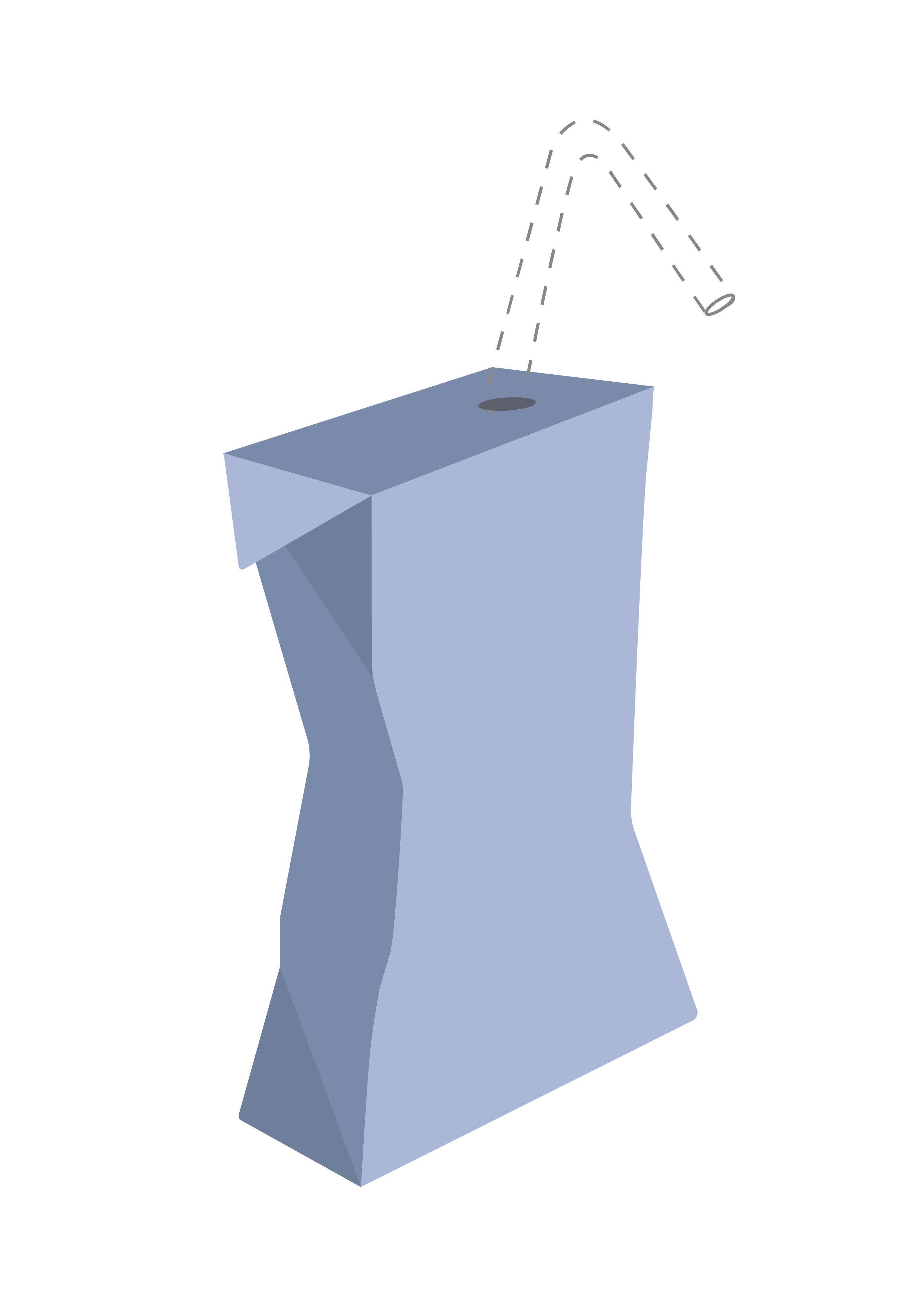 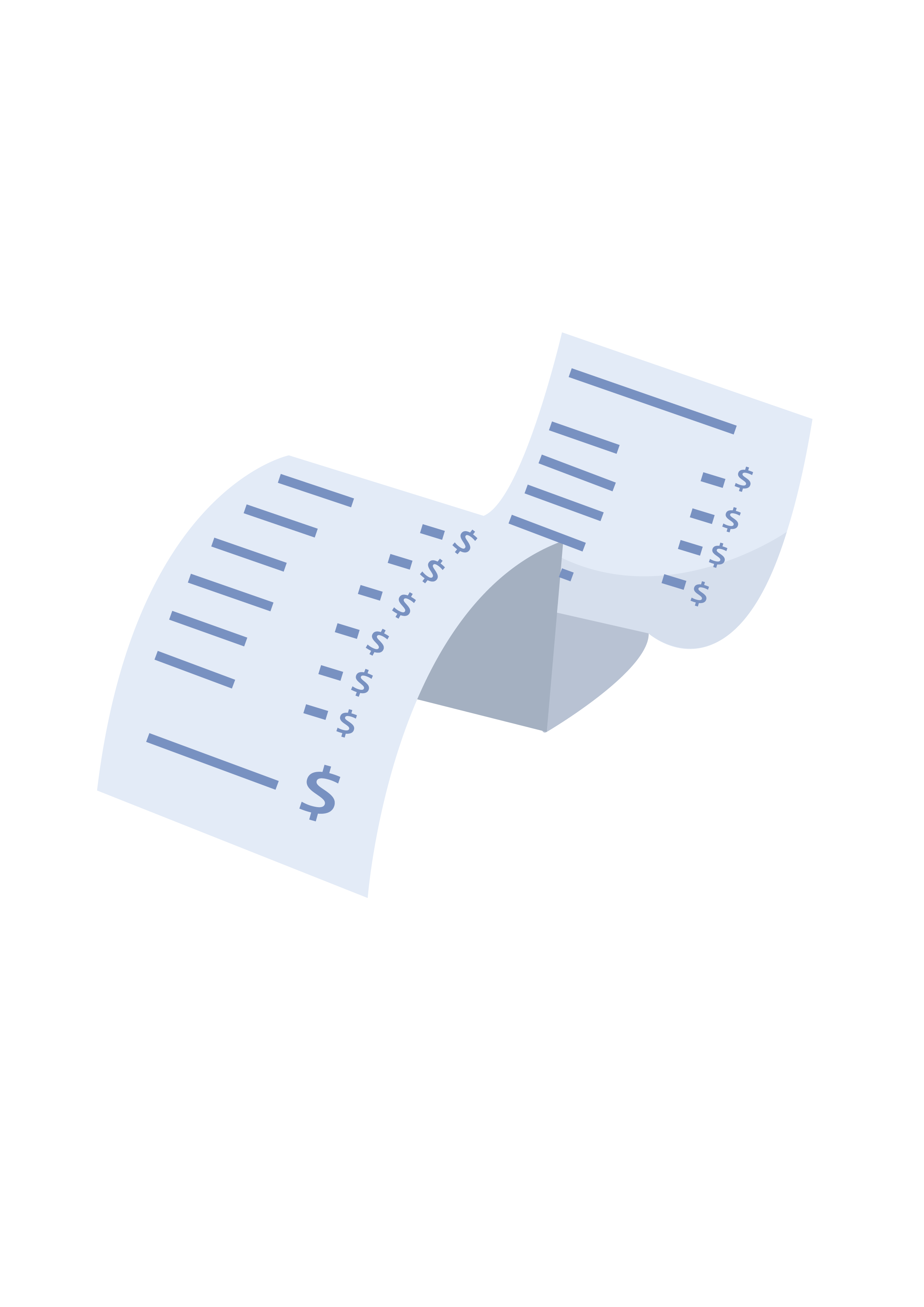 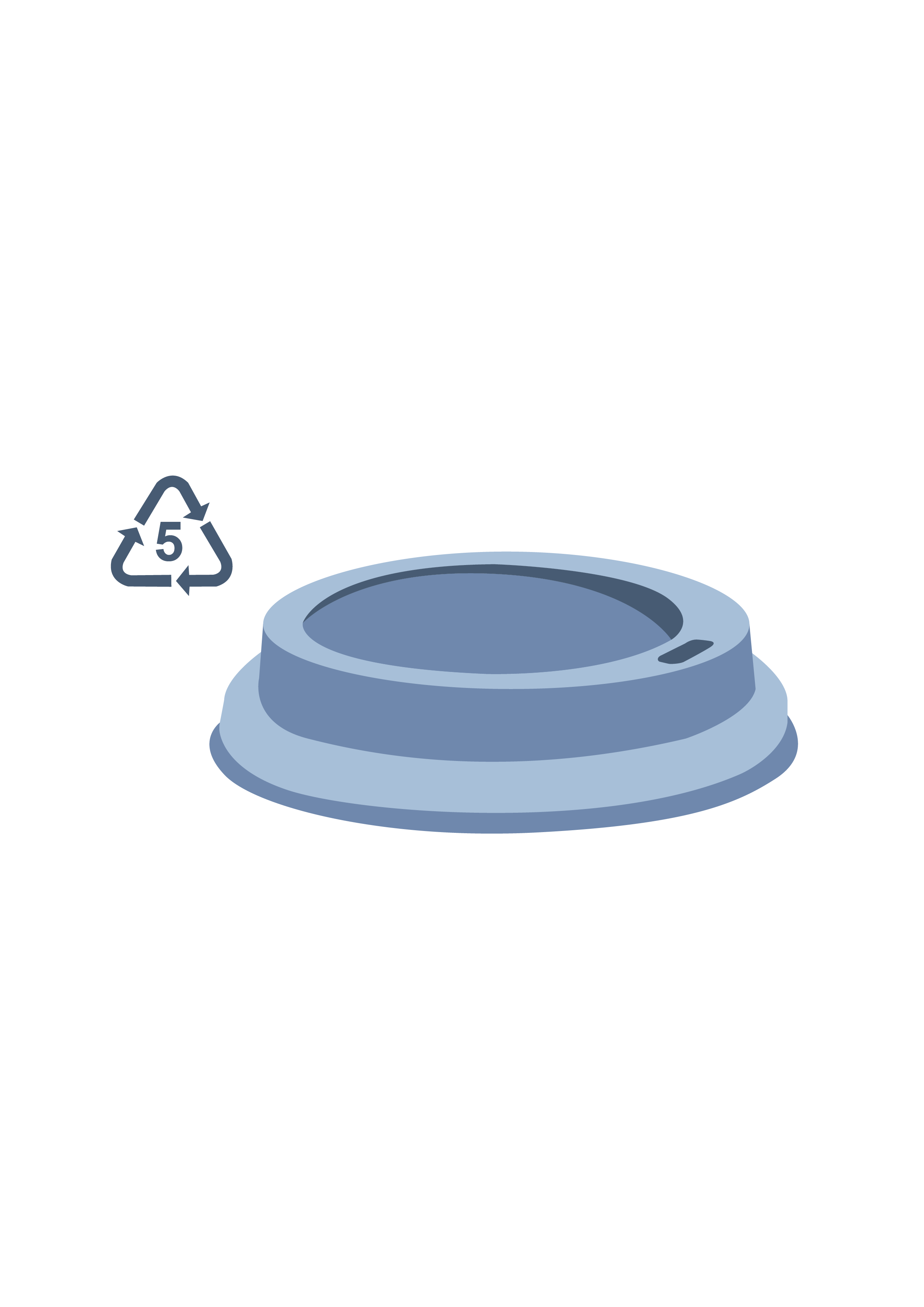 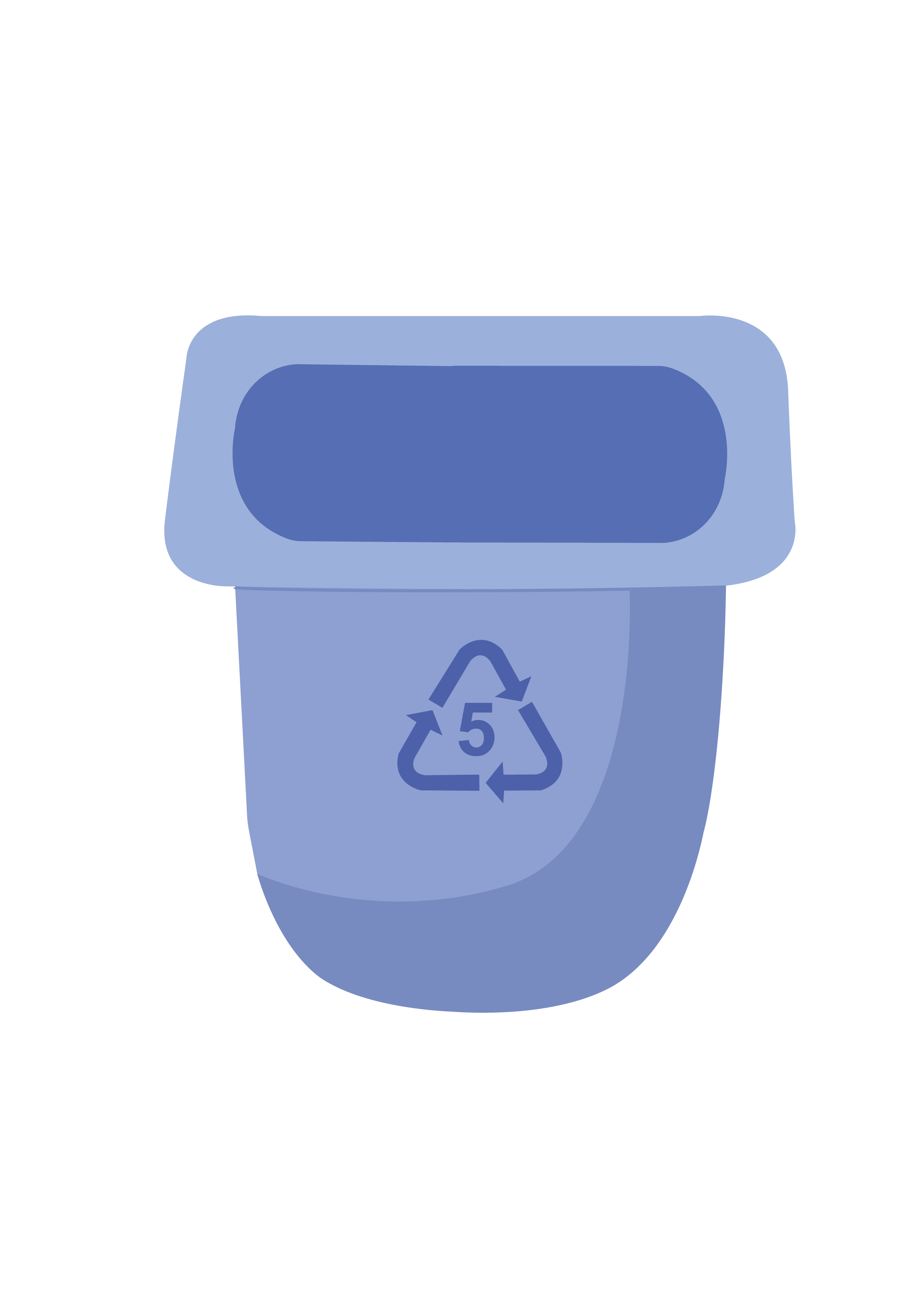 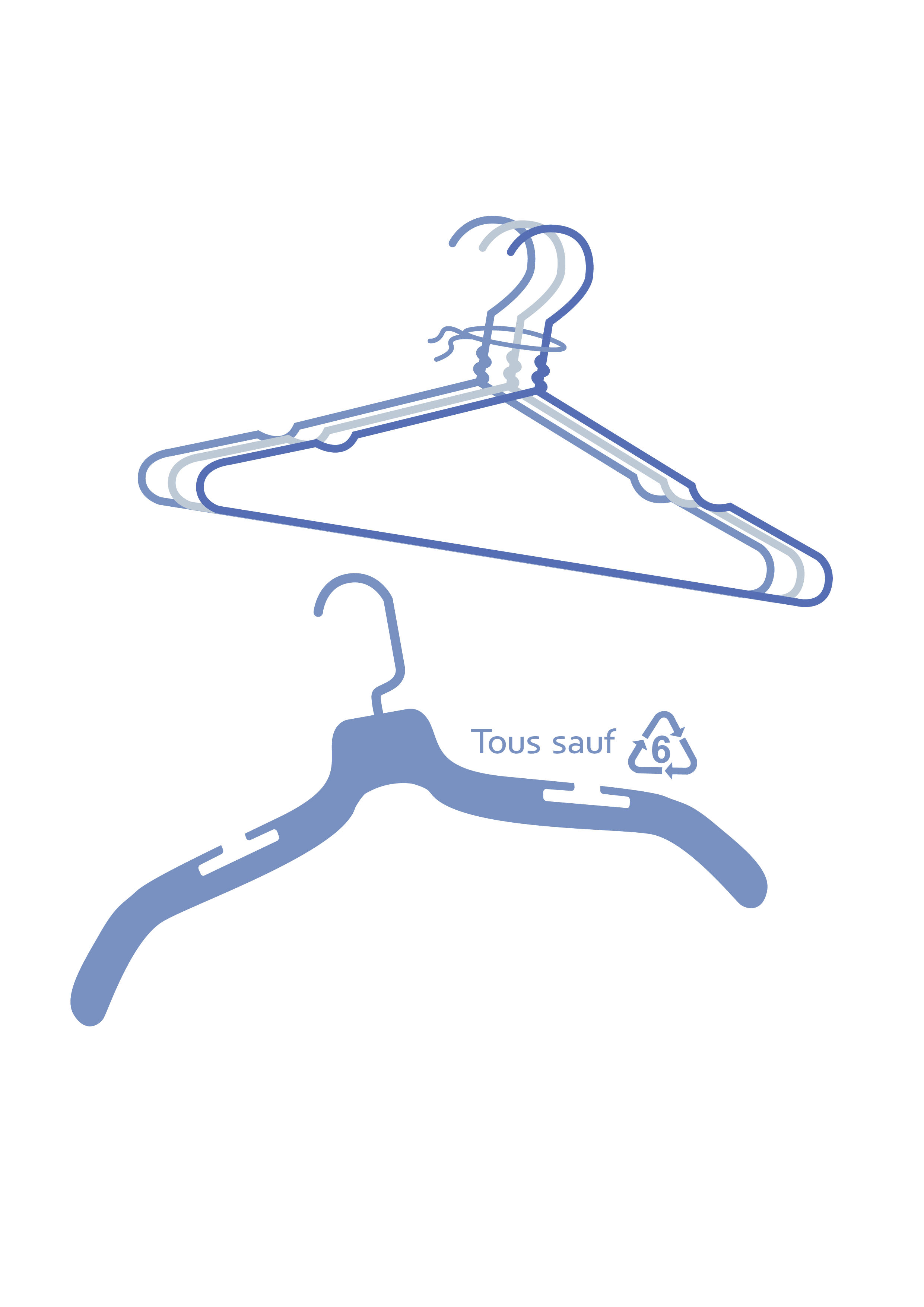 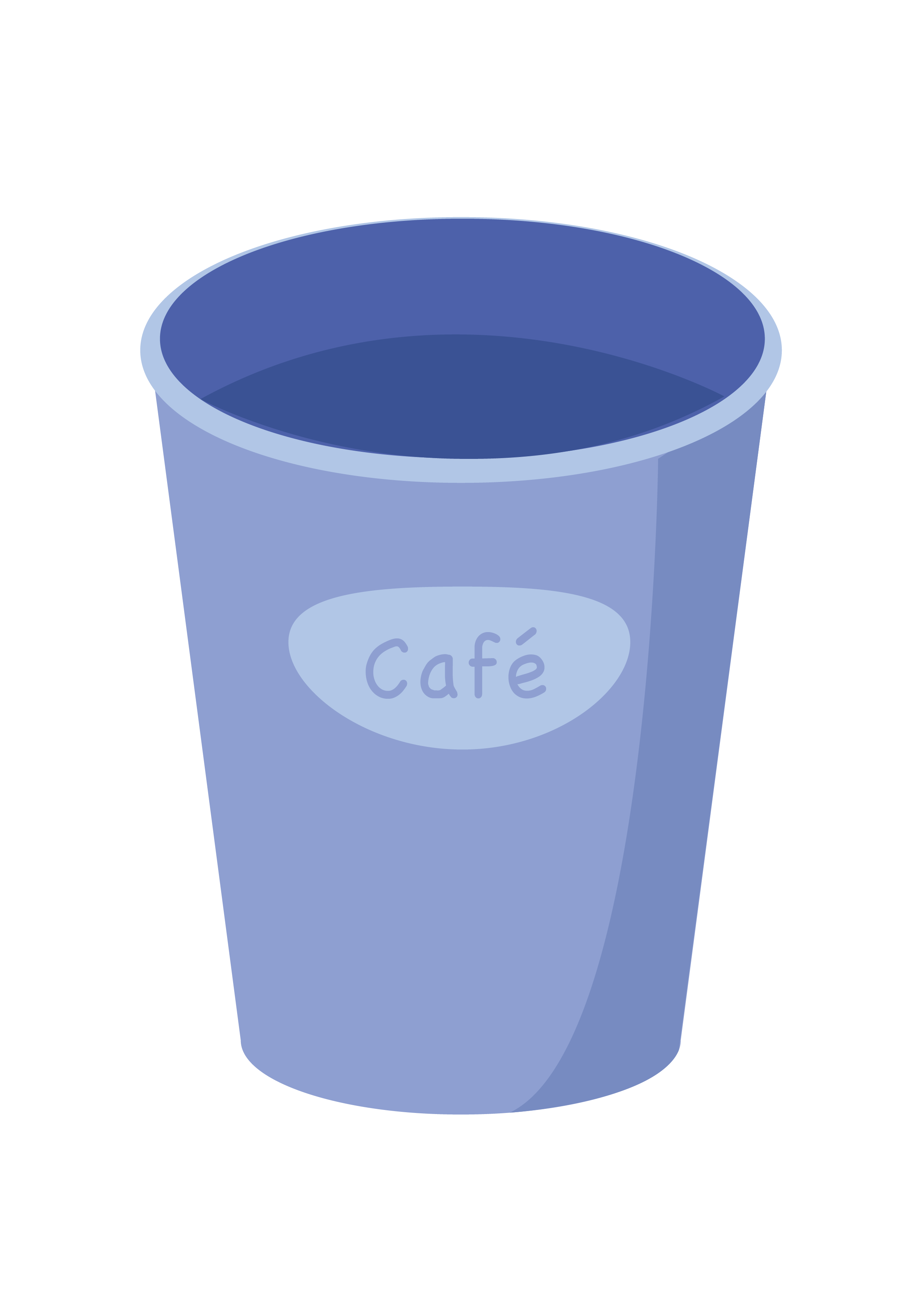 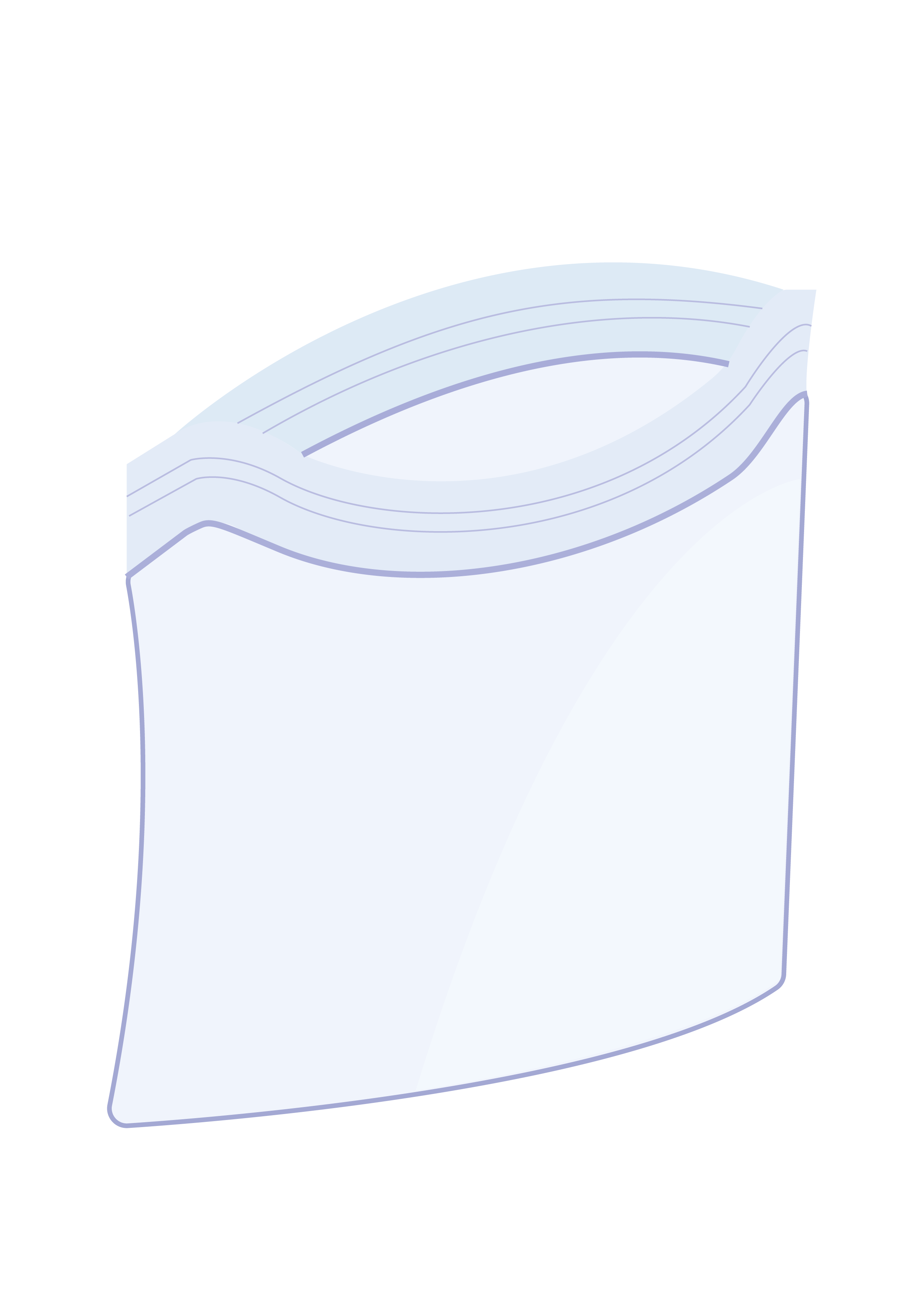 Pictogrammes - Recyclage
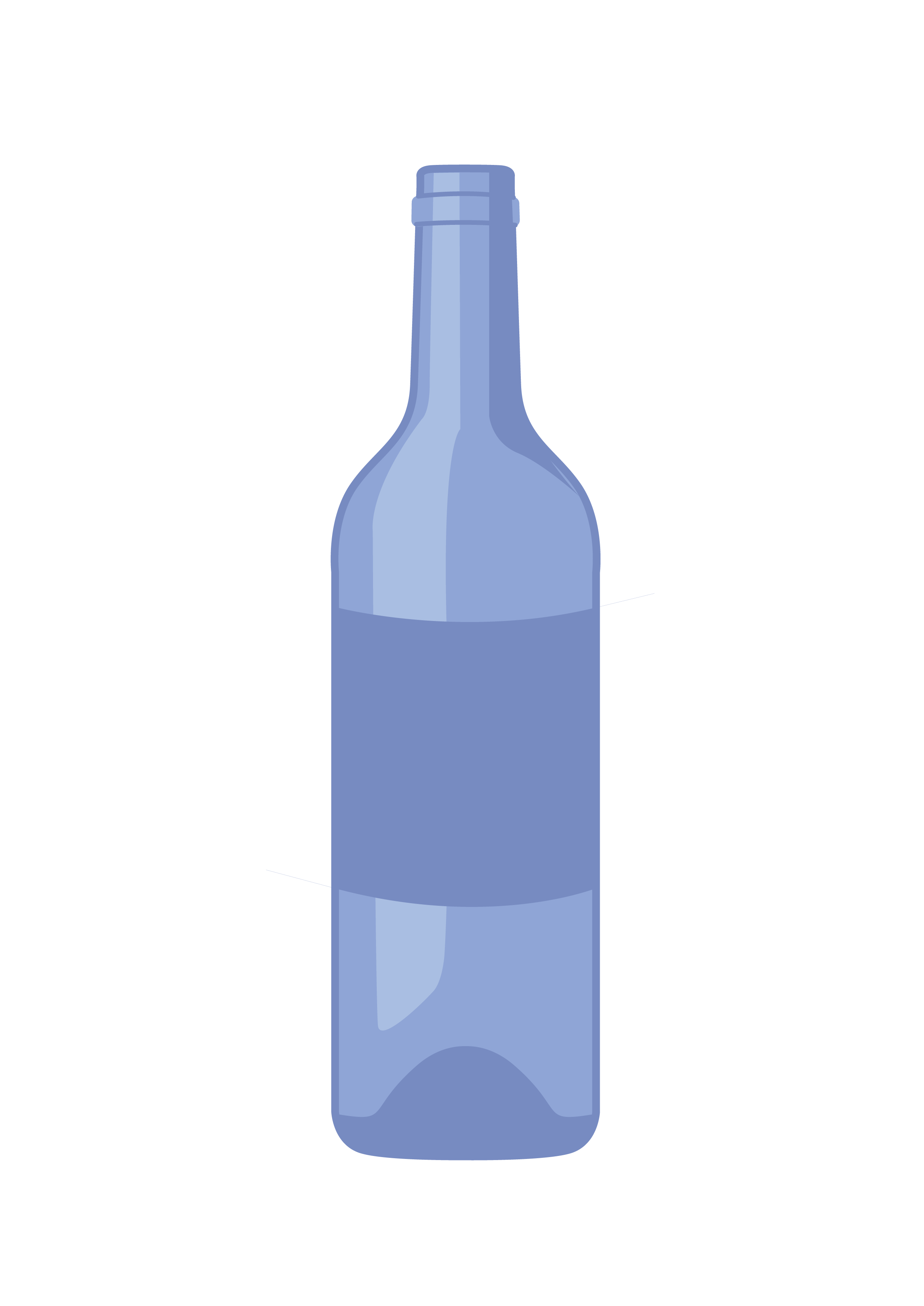 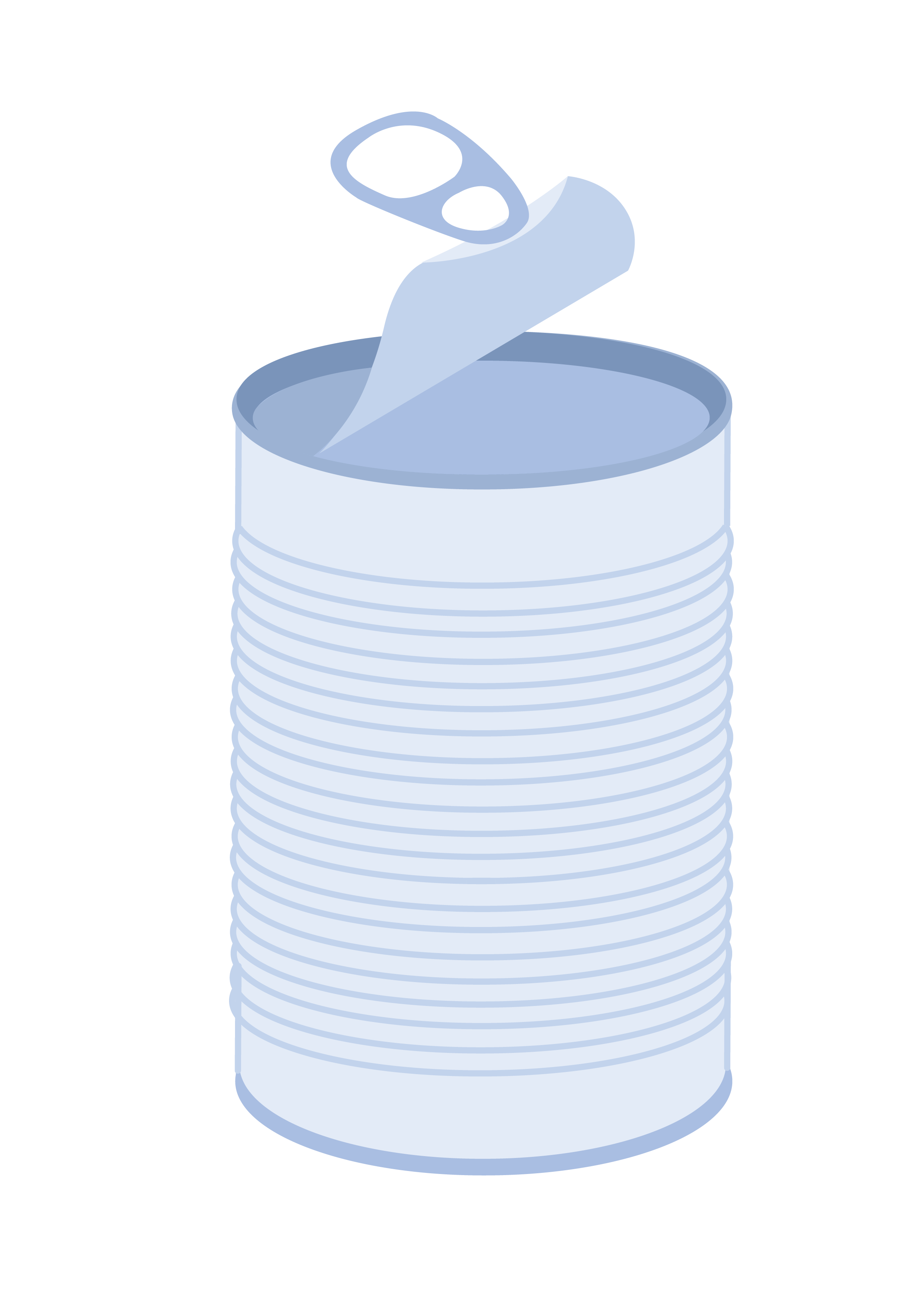 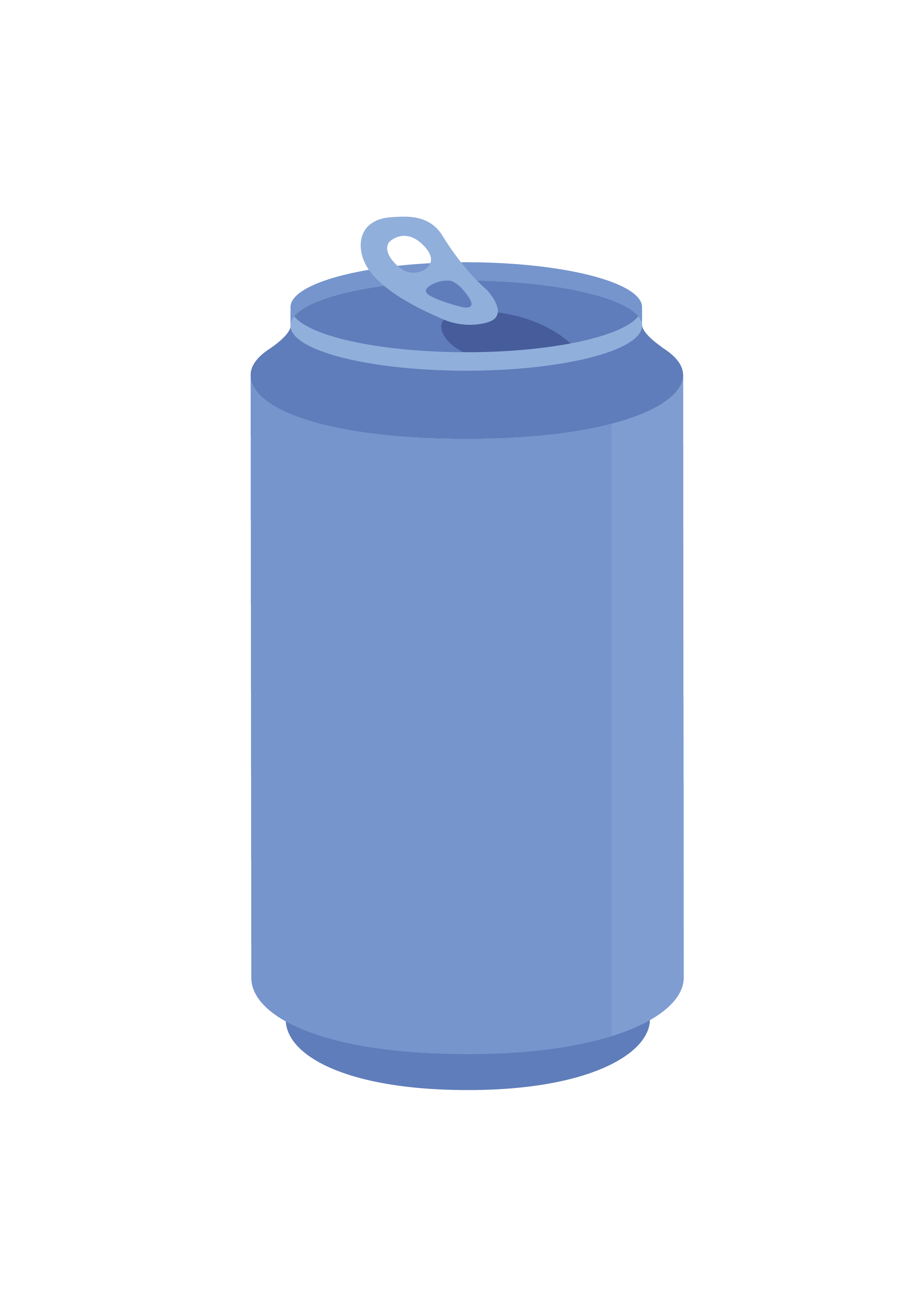 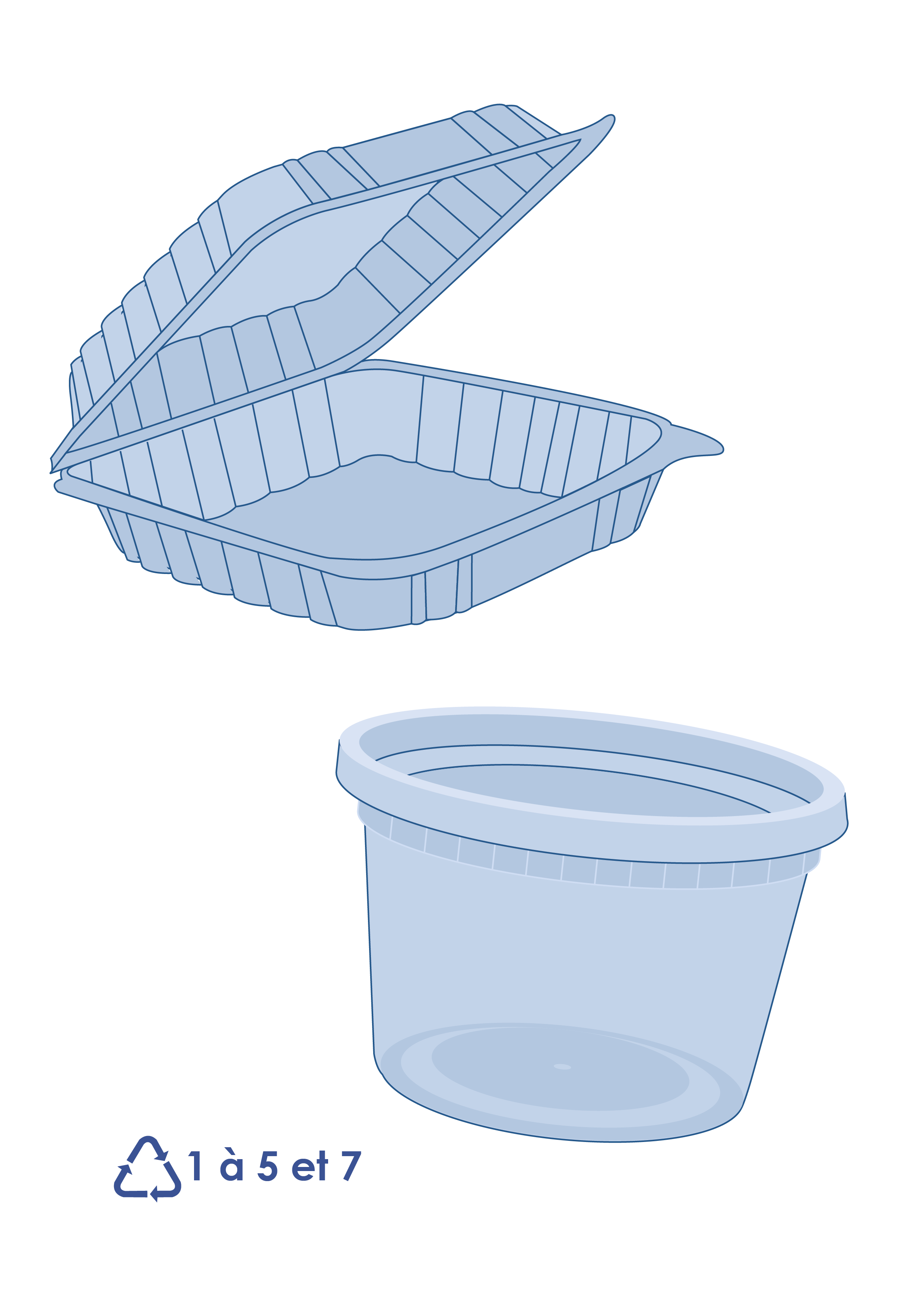 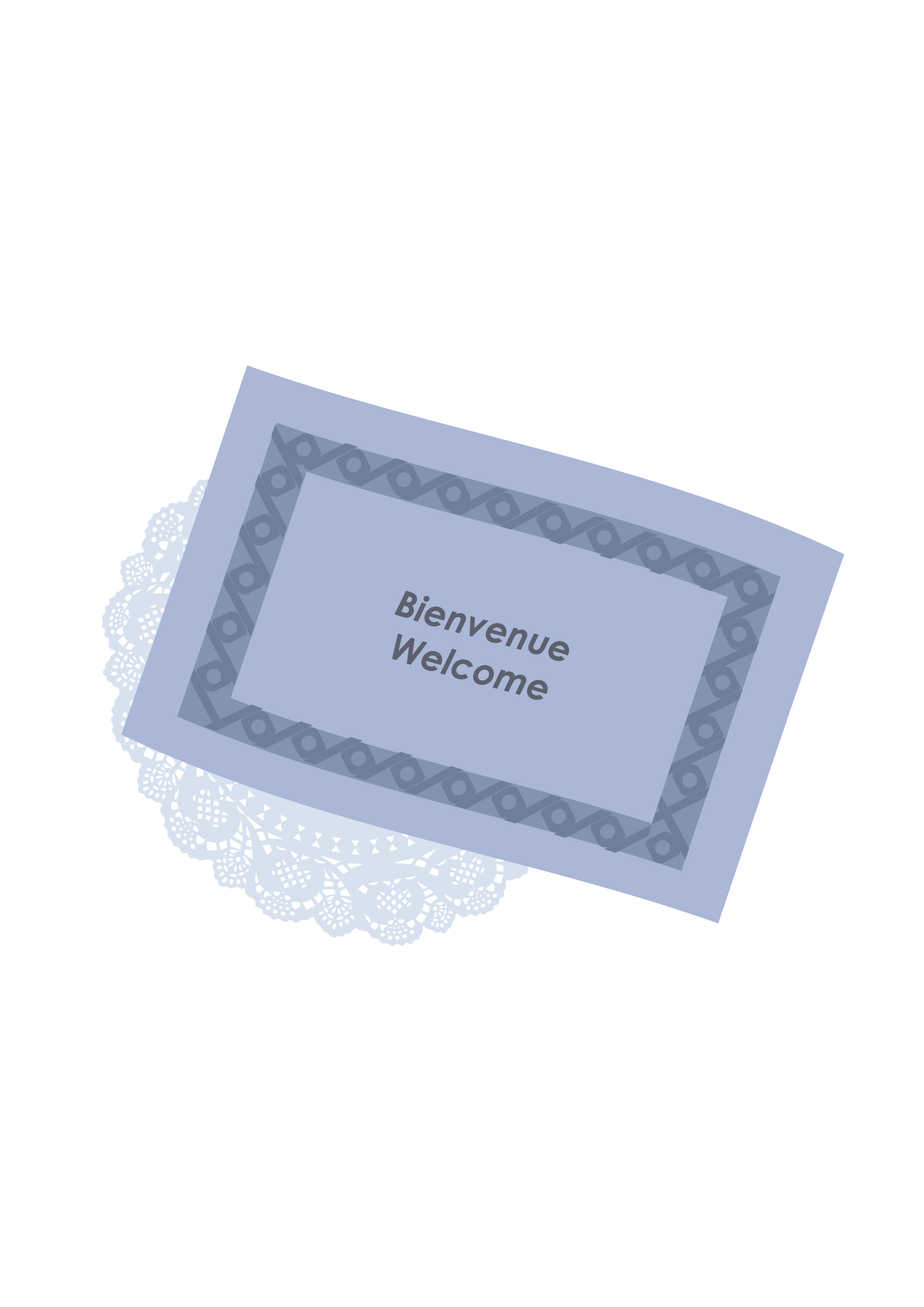 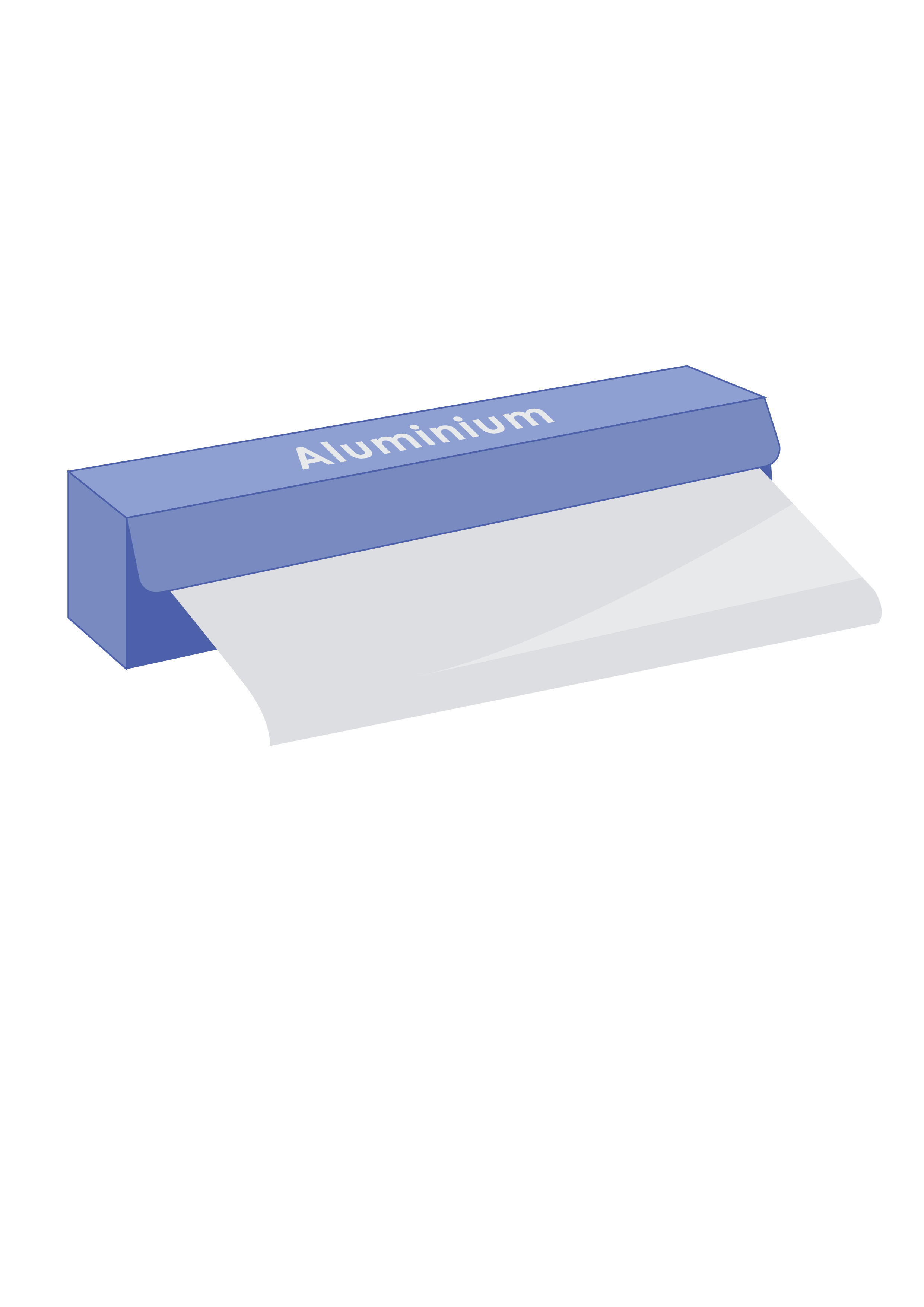 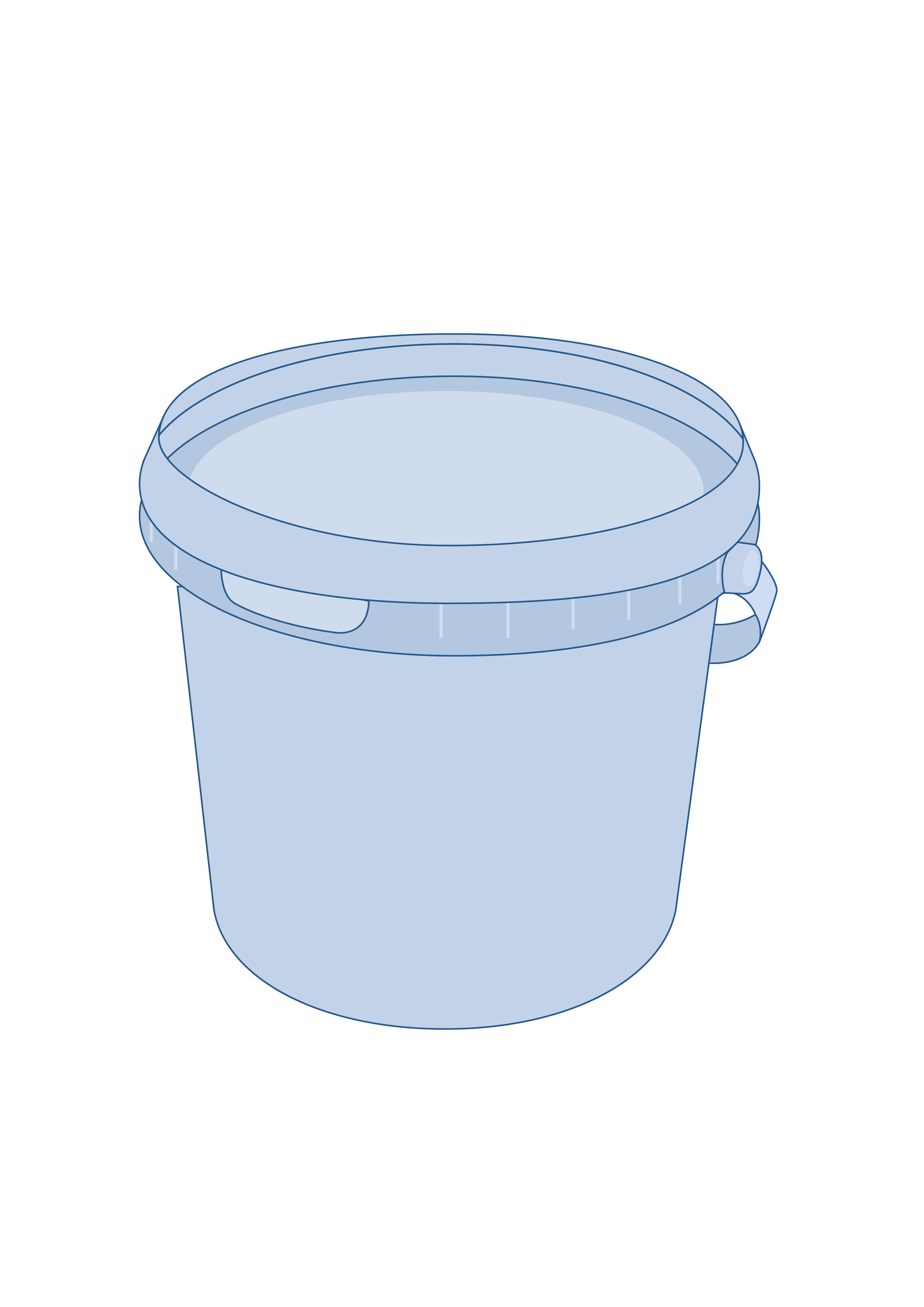 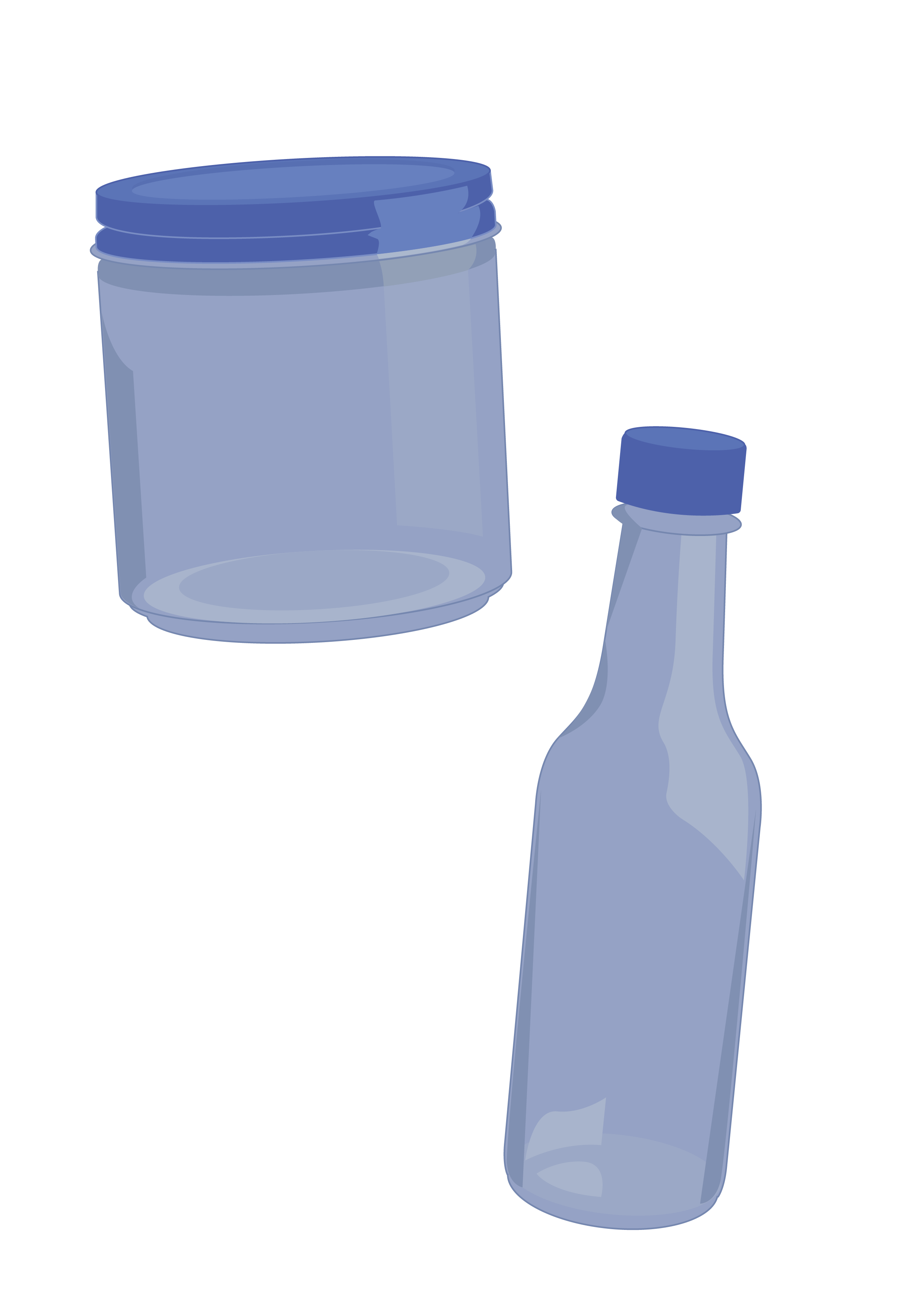 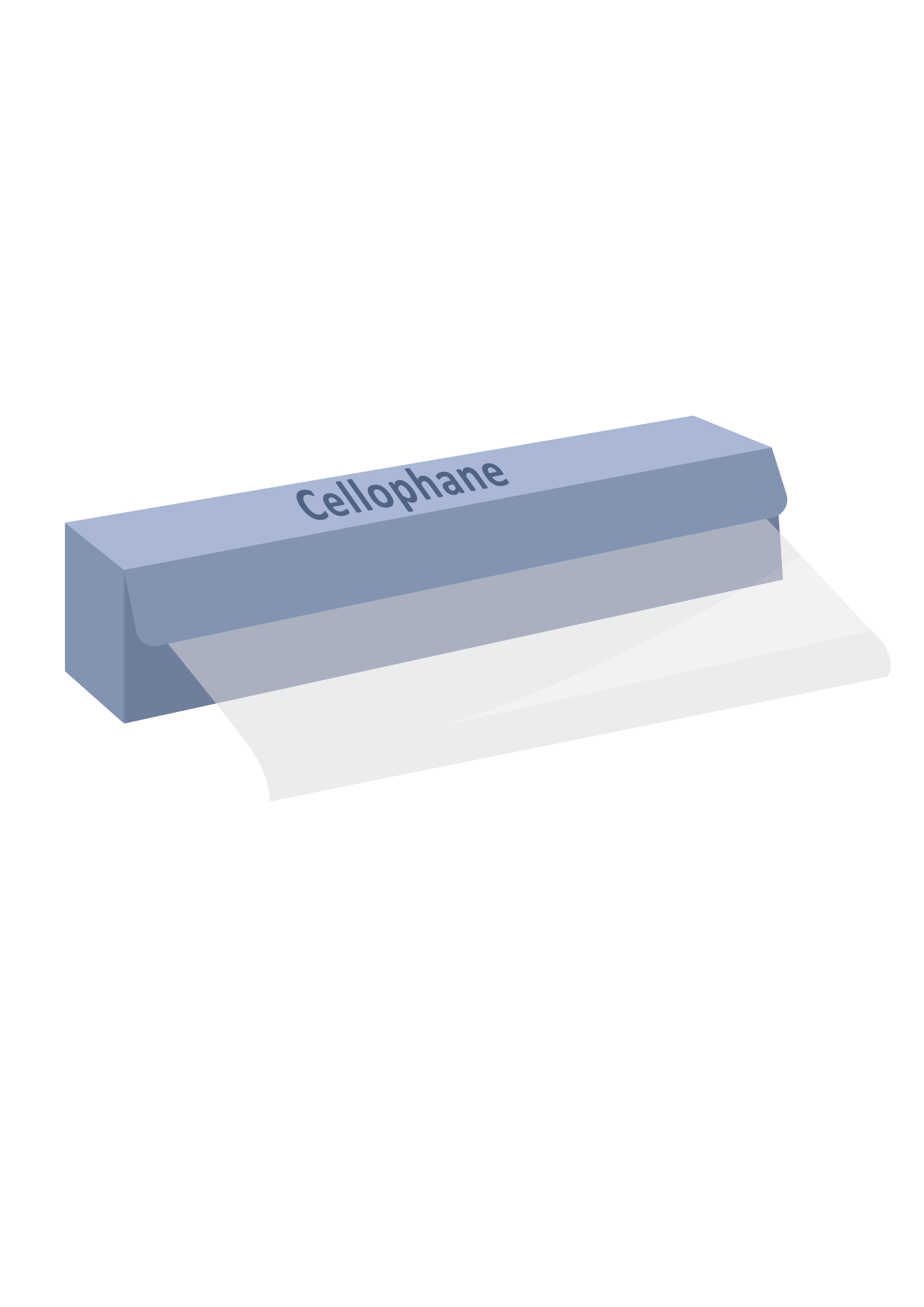 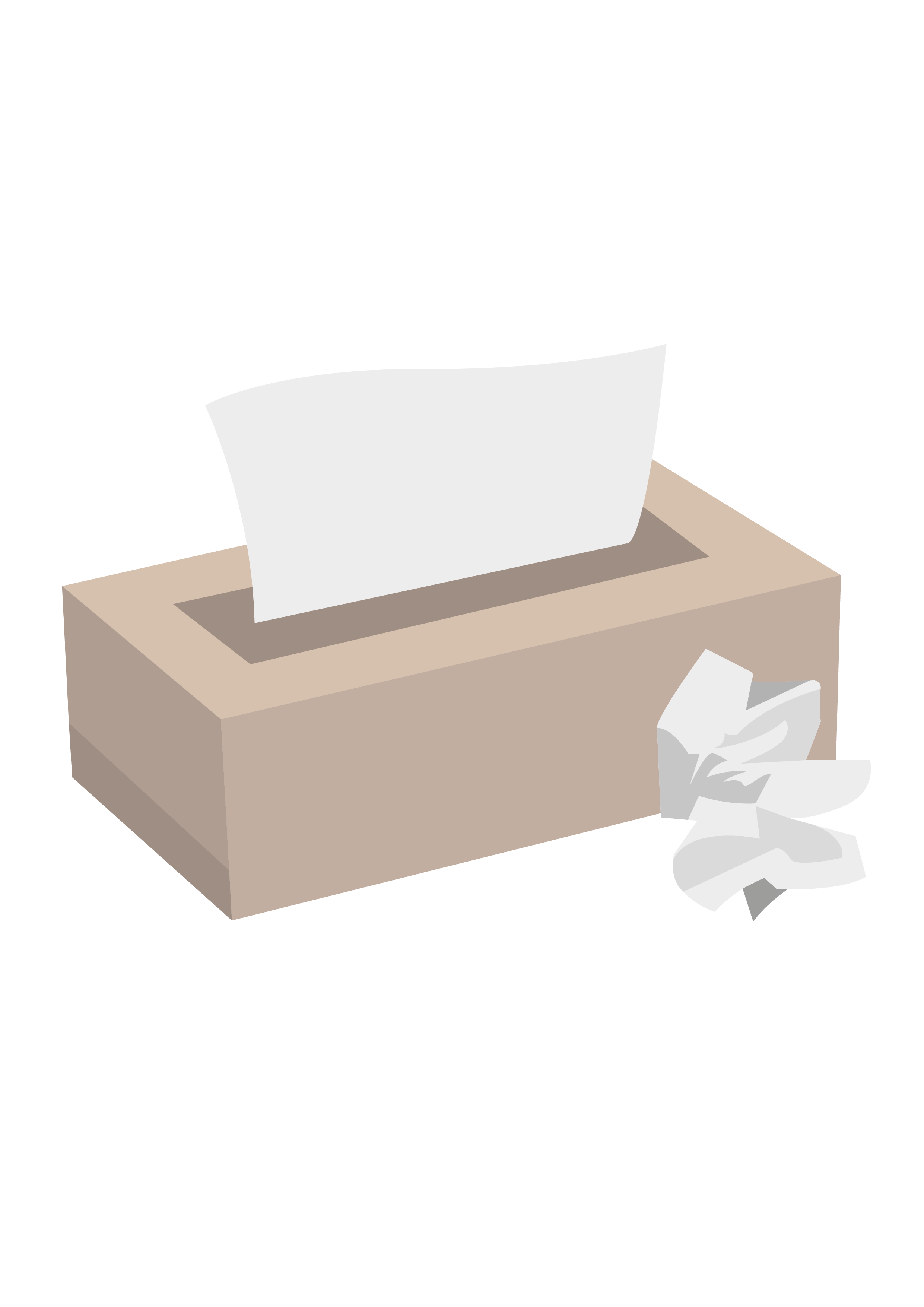 Pictogrammes - Compost
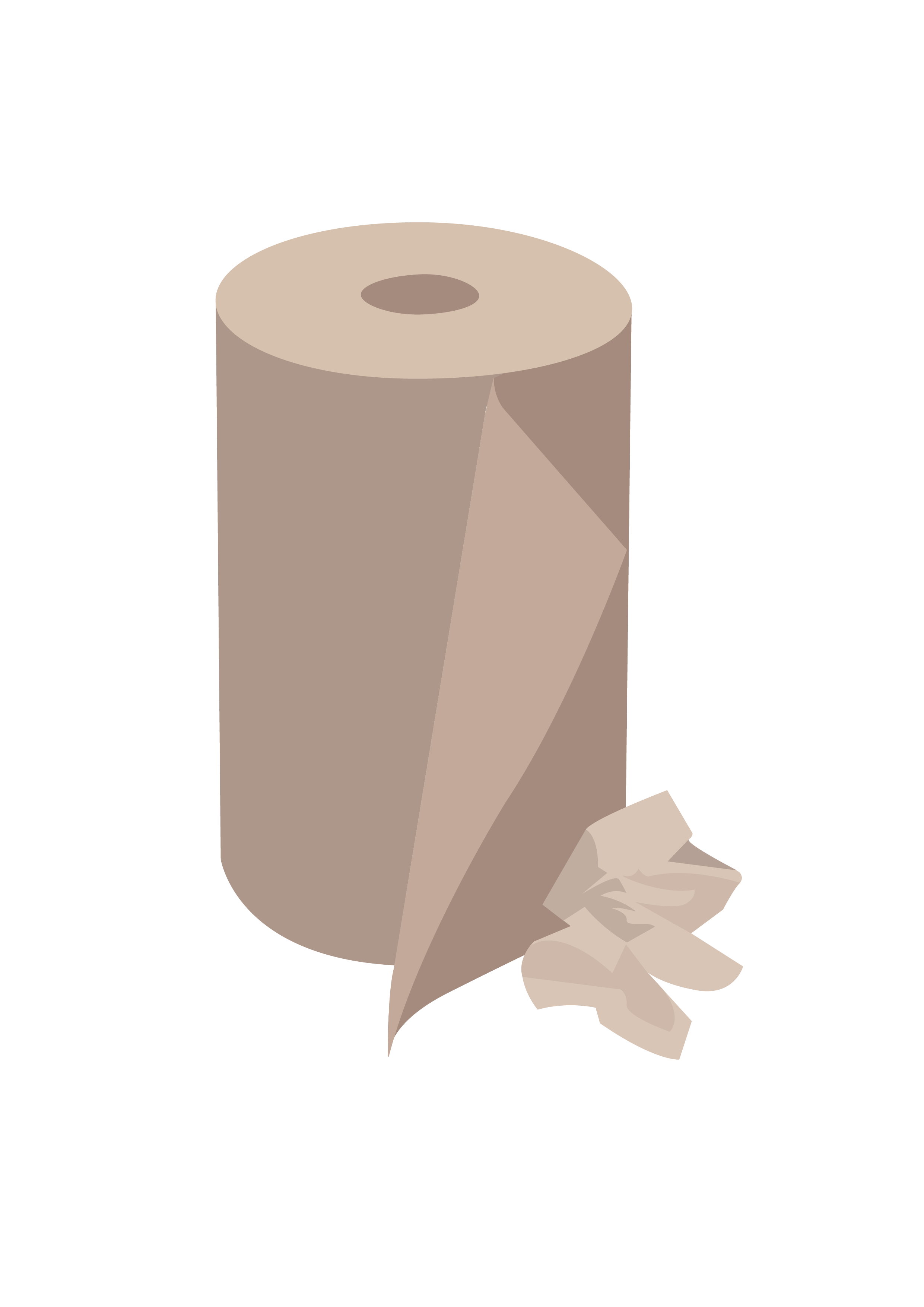 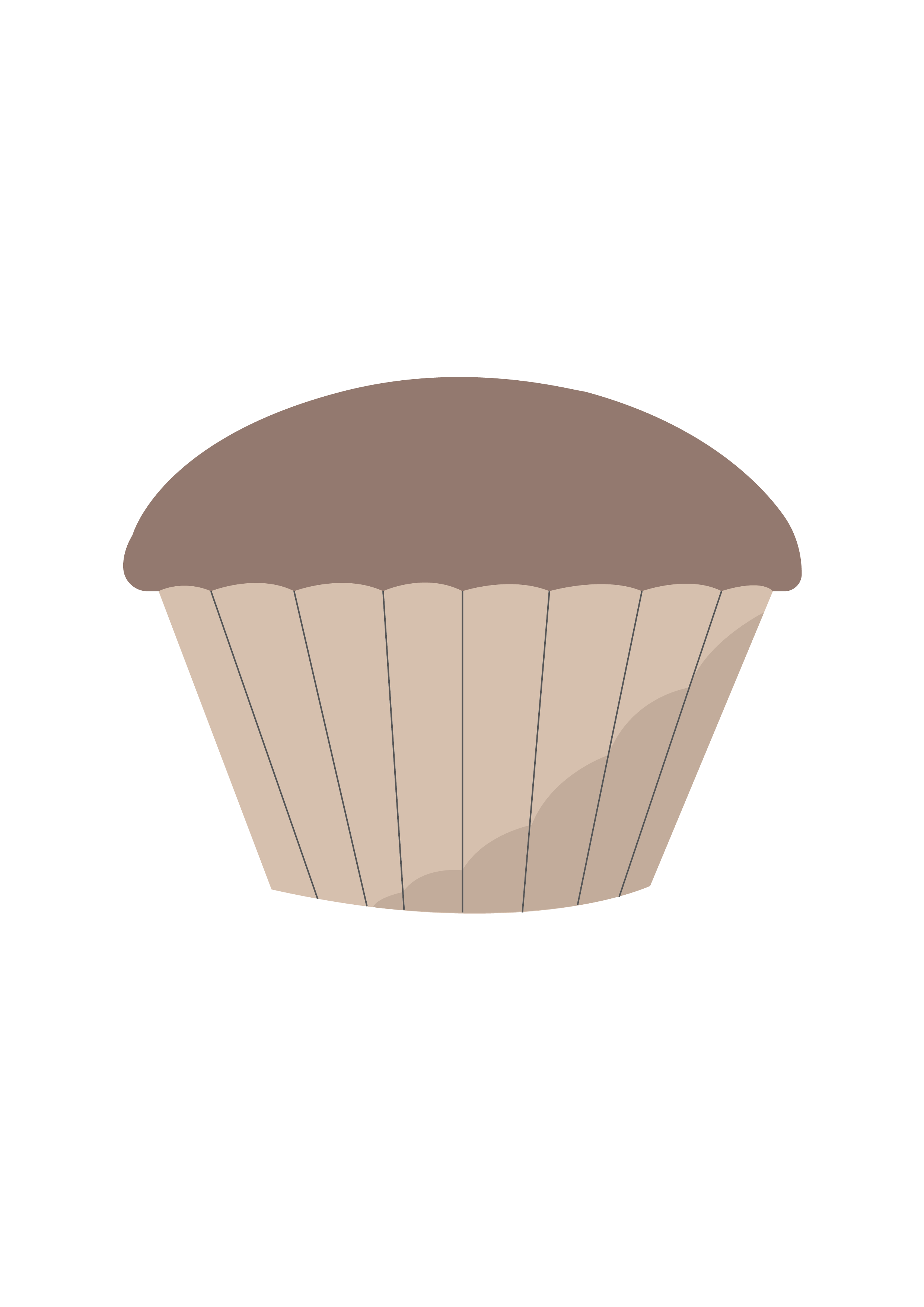 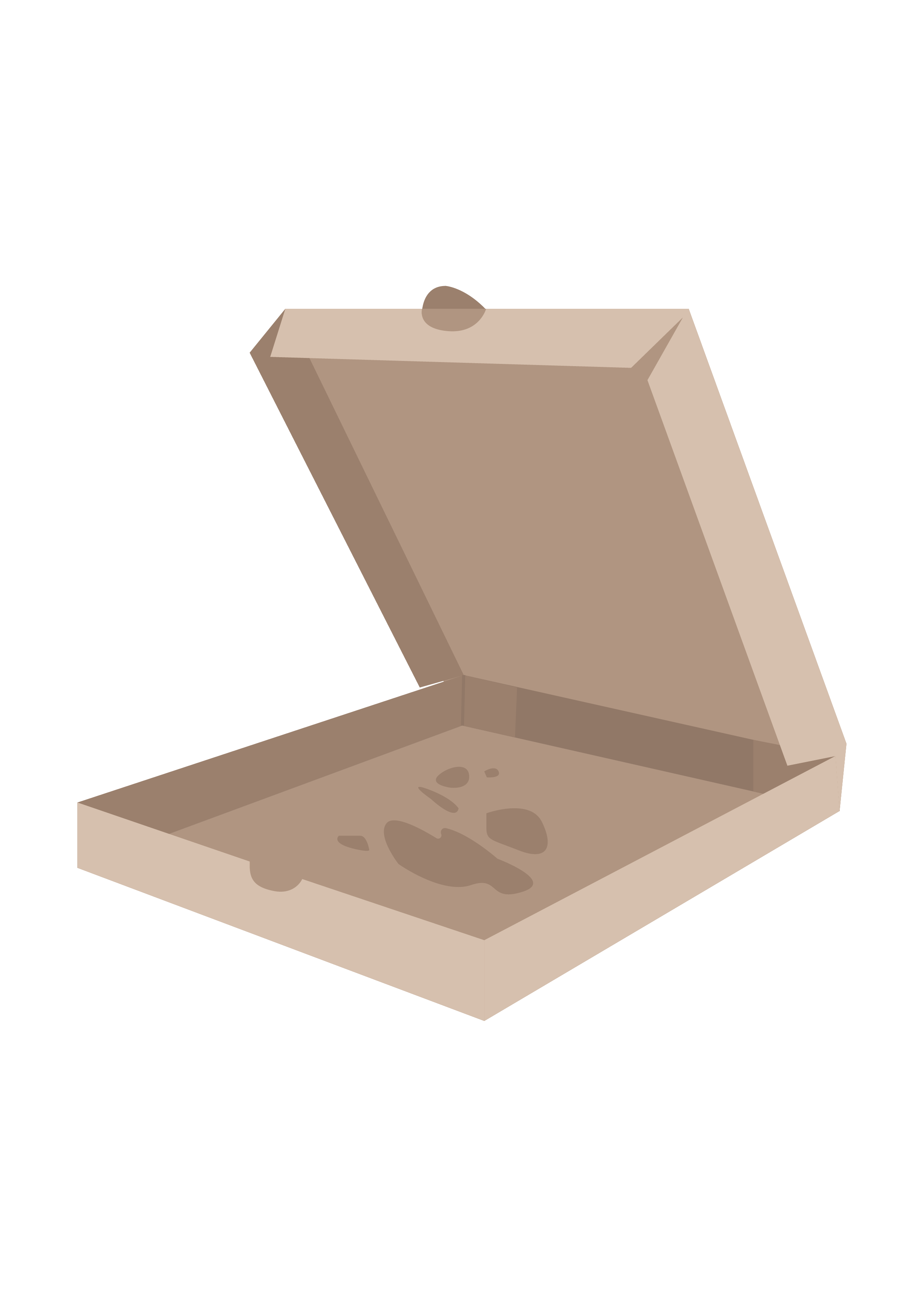 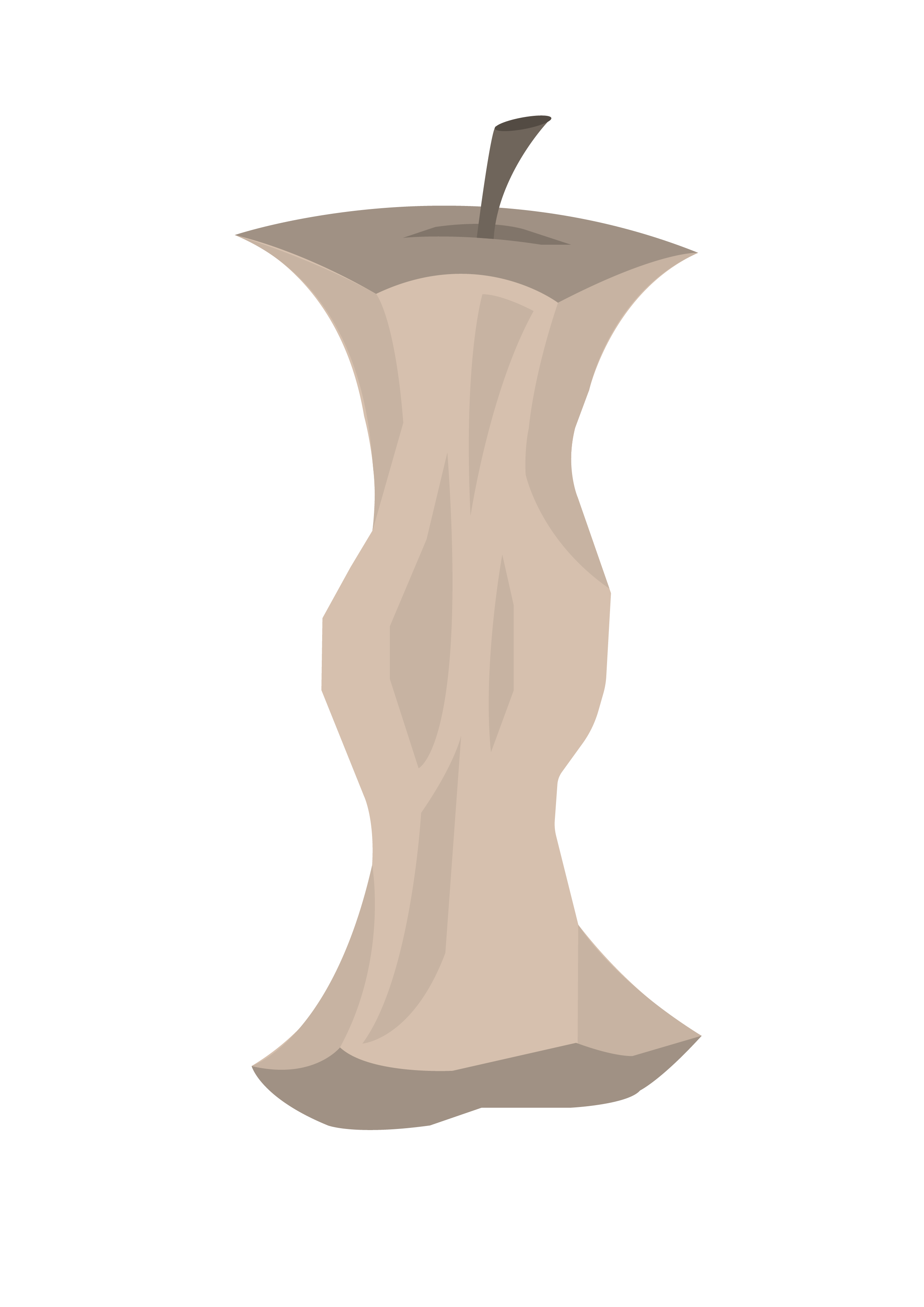 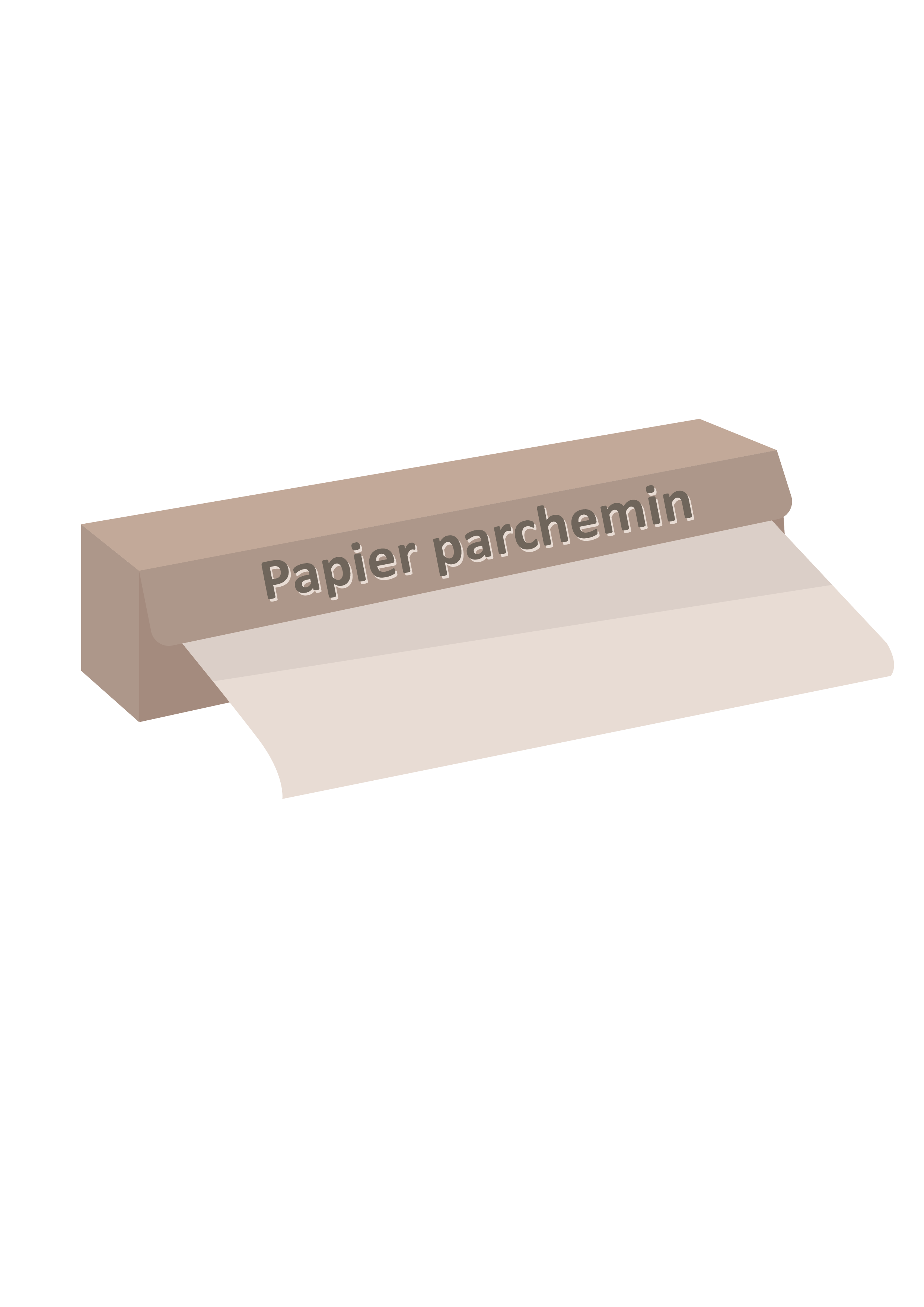 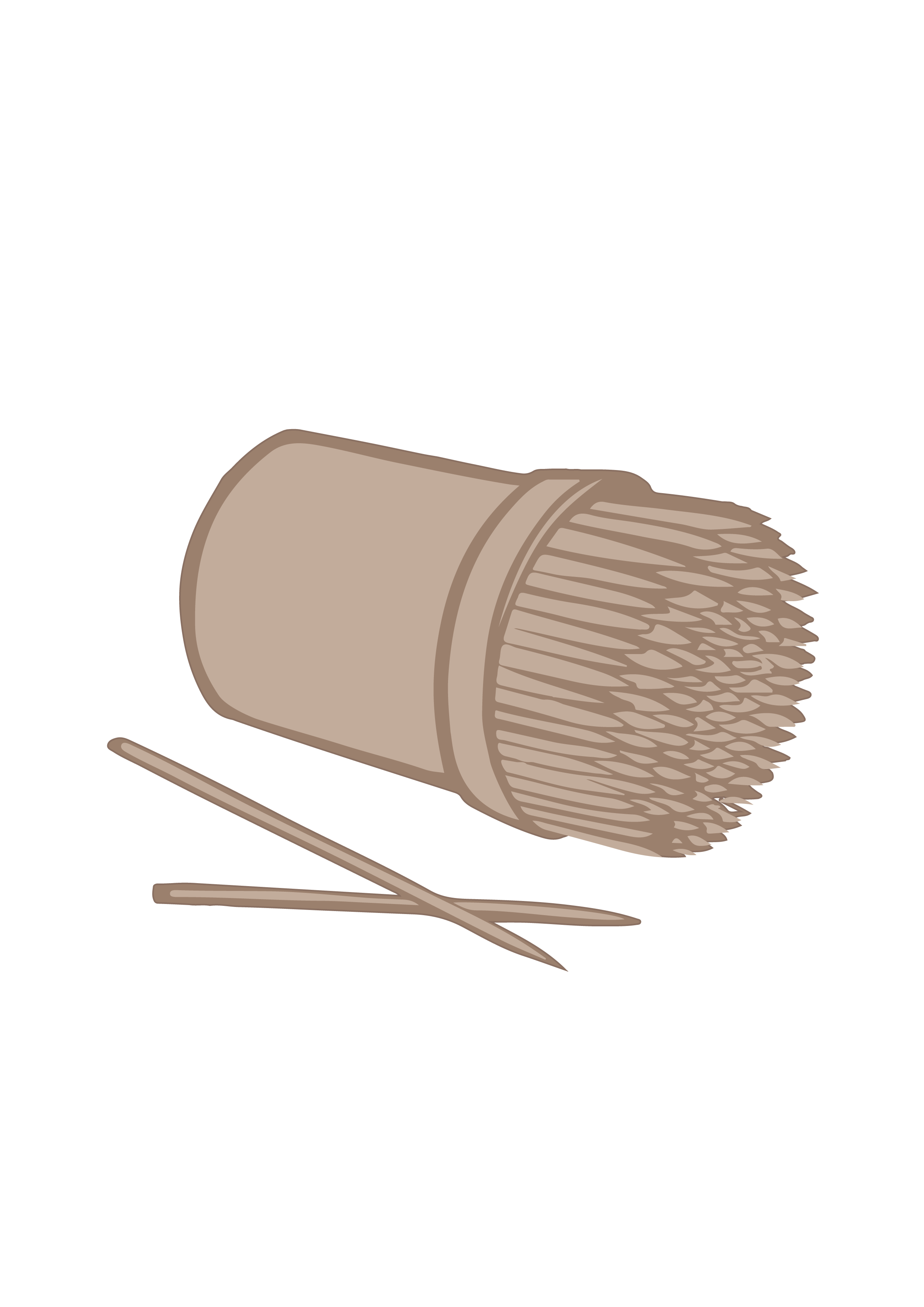 Pictogrammes - Compost
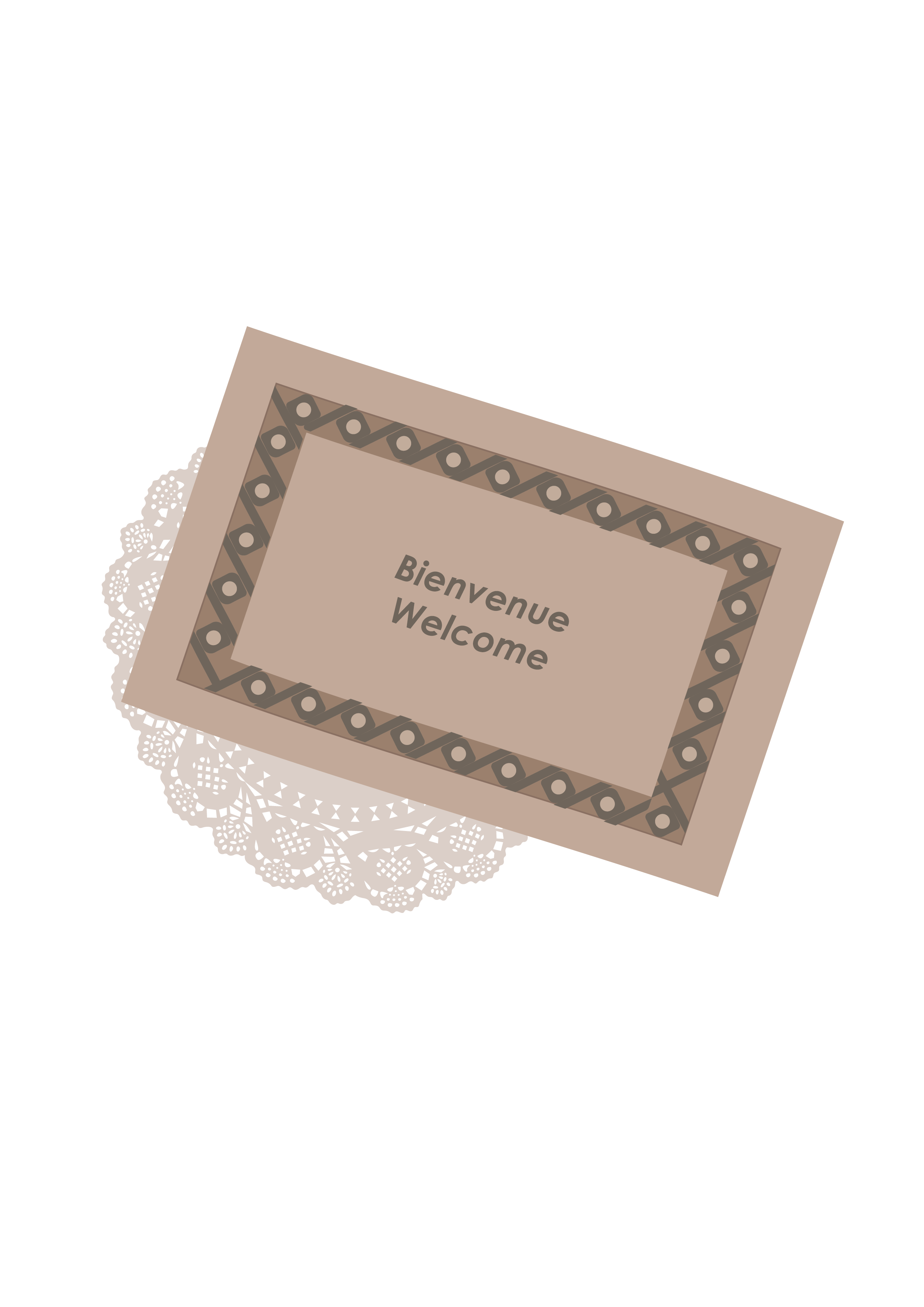 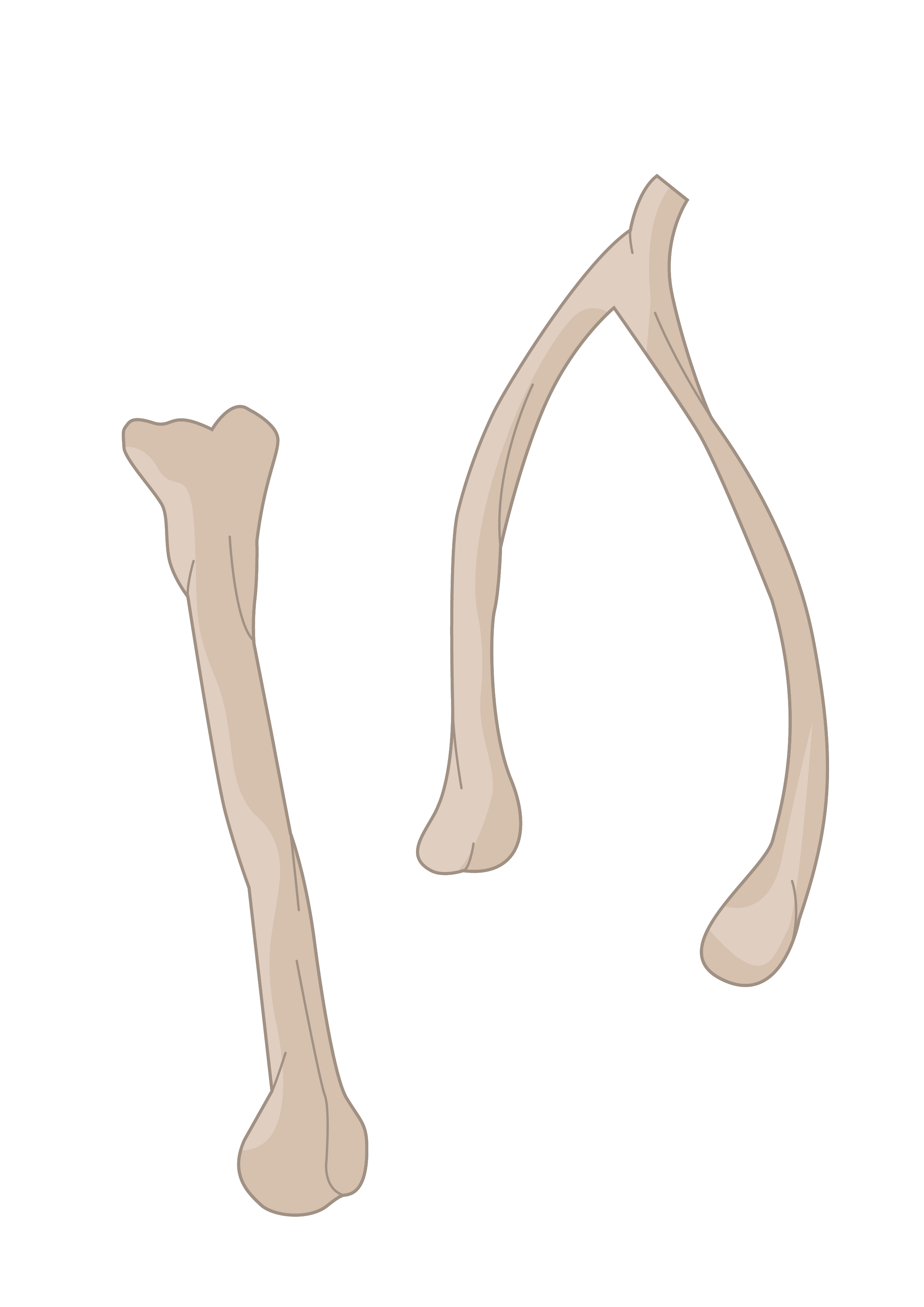 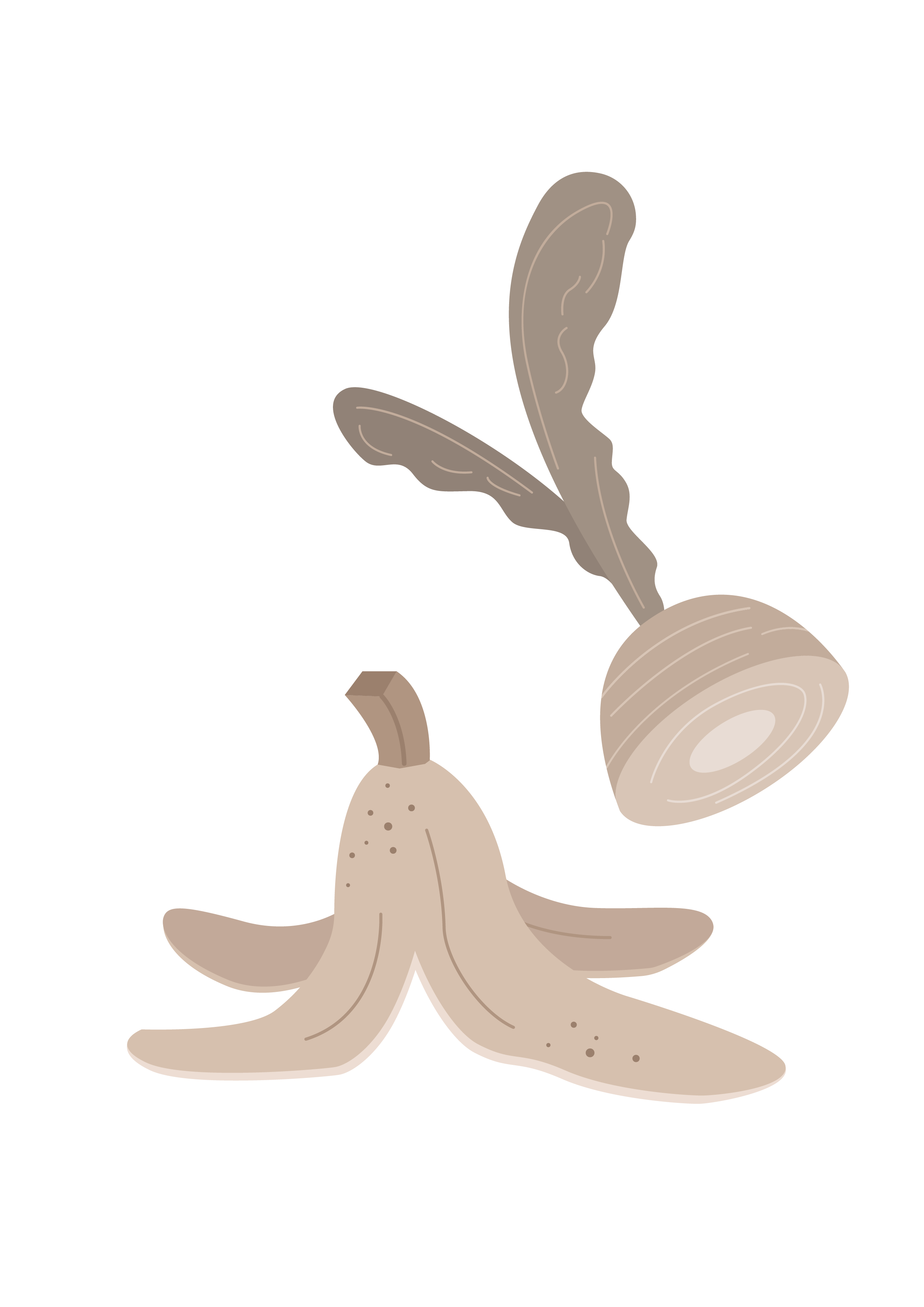 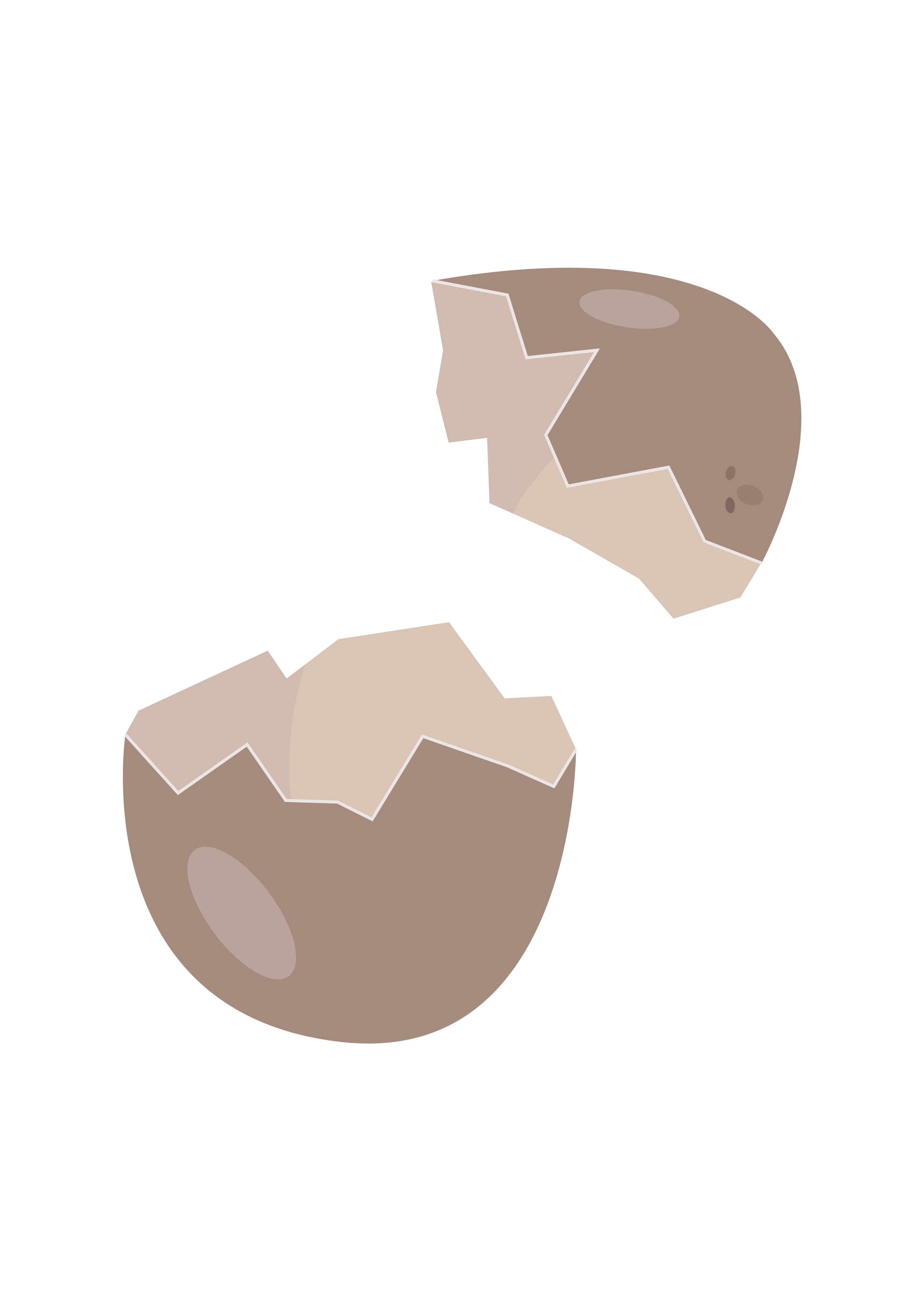 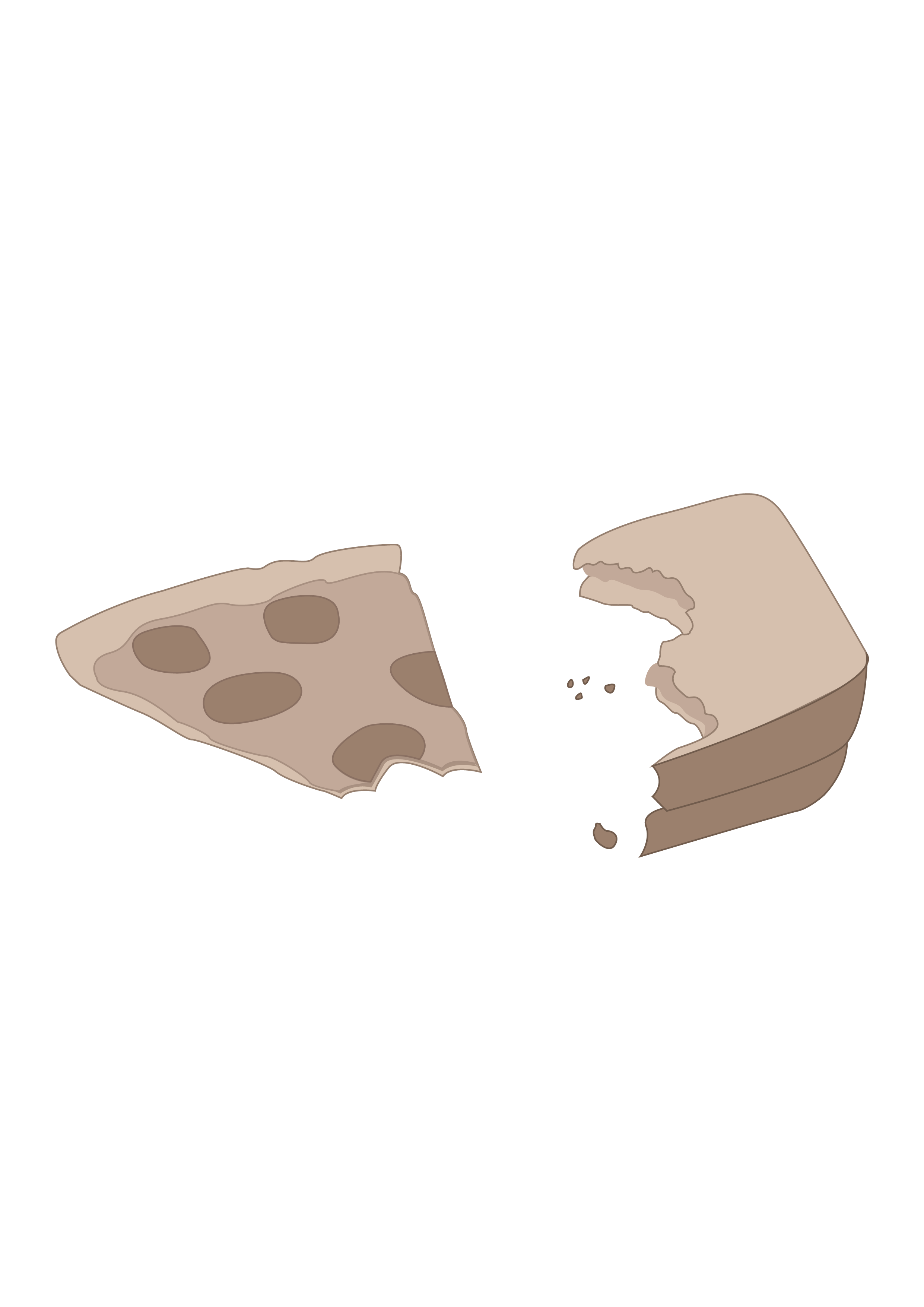 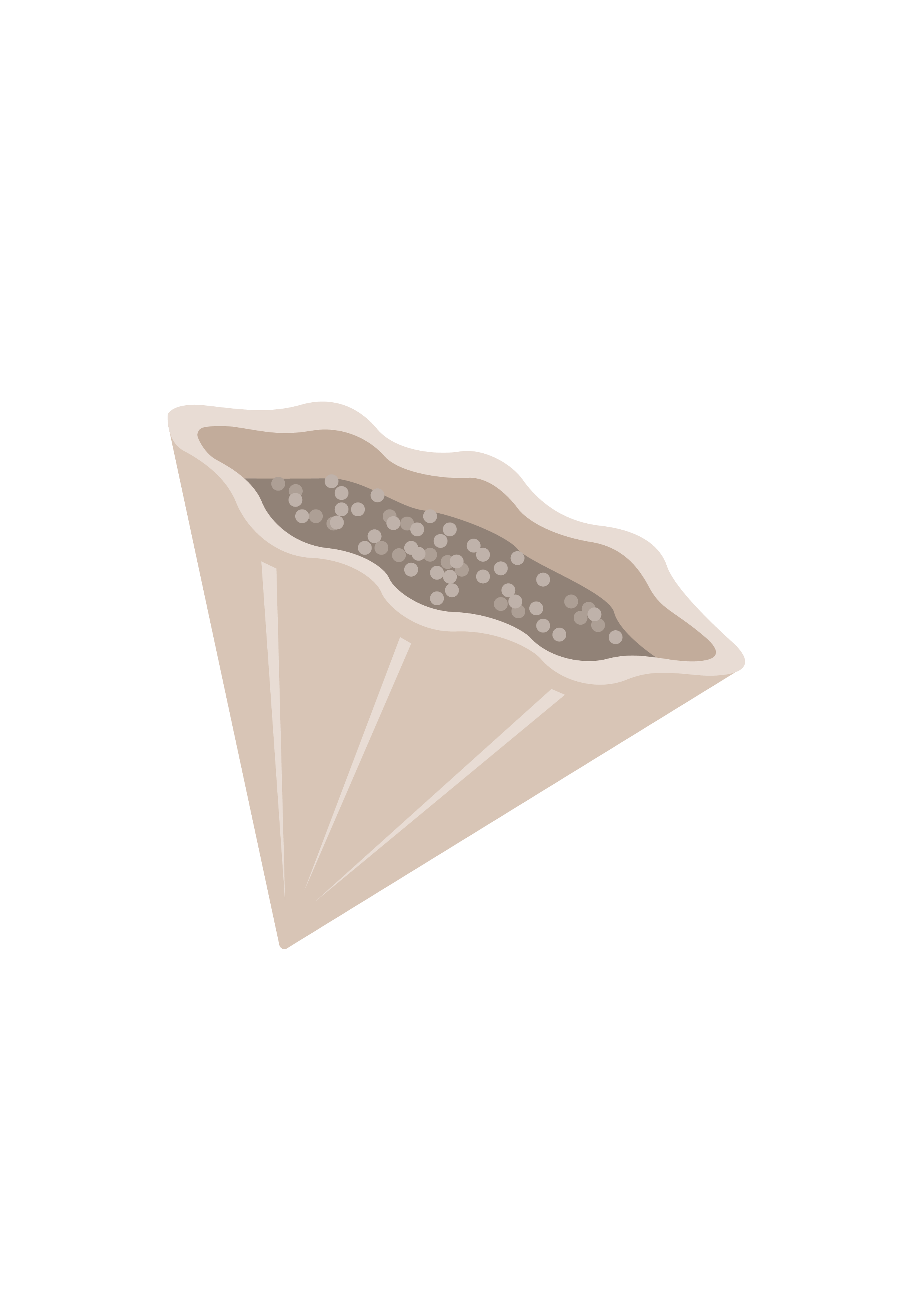 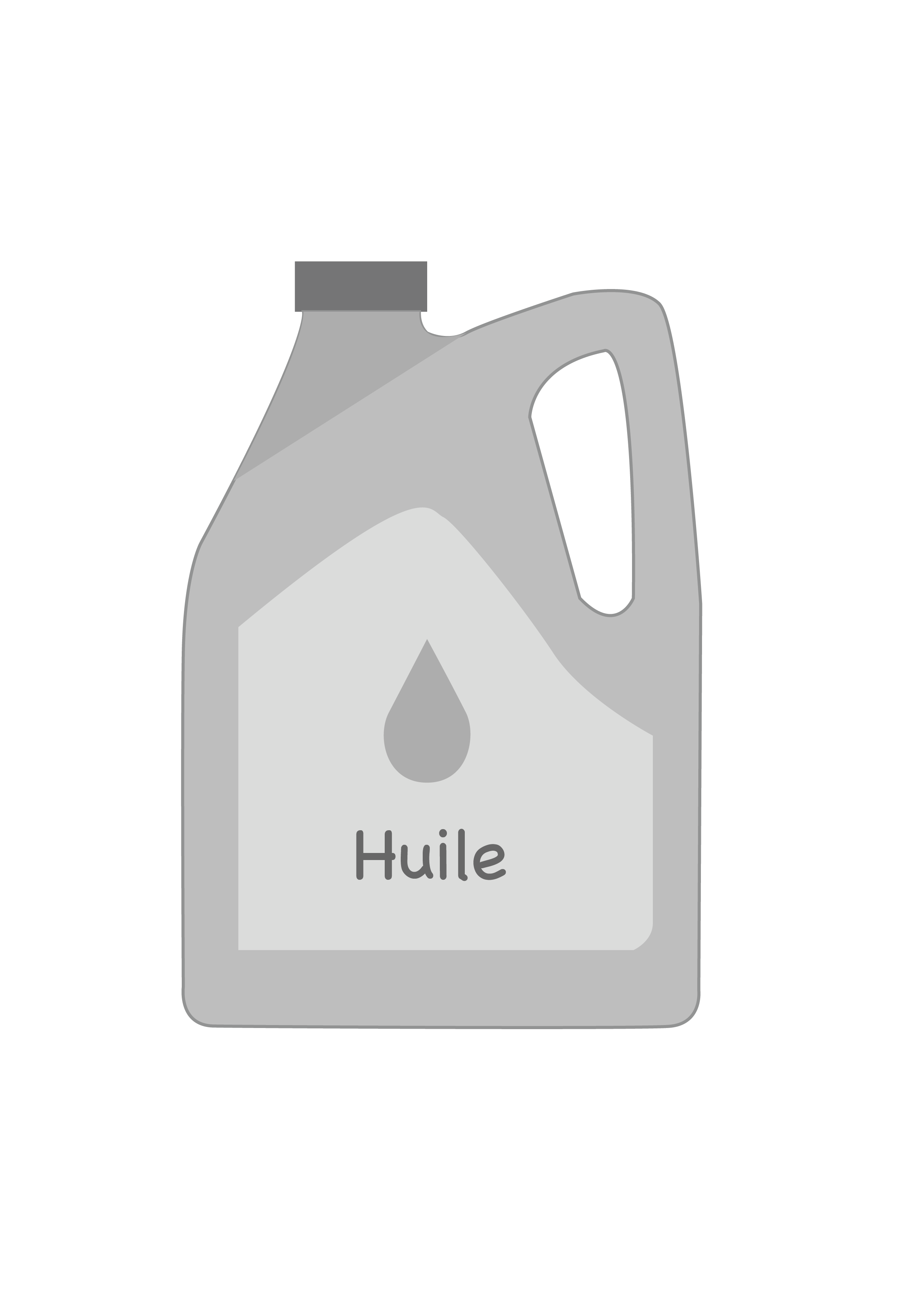 Pictogrammes - Écocentre
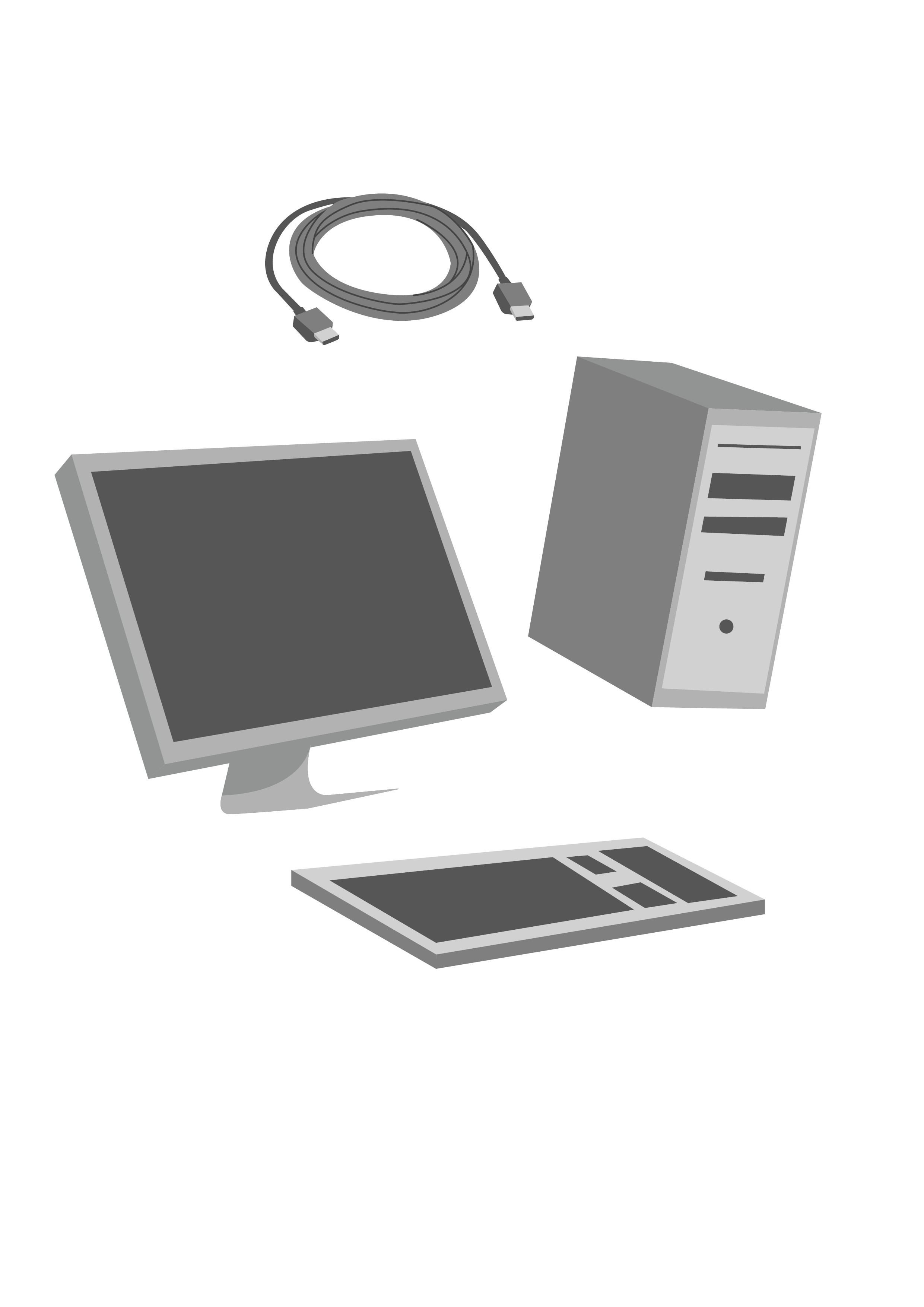 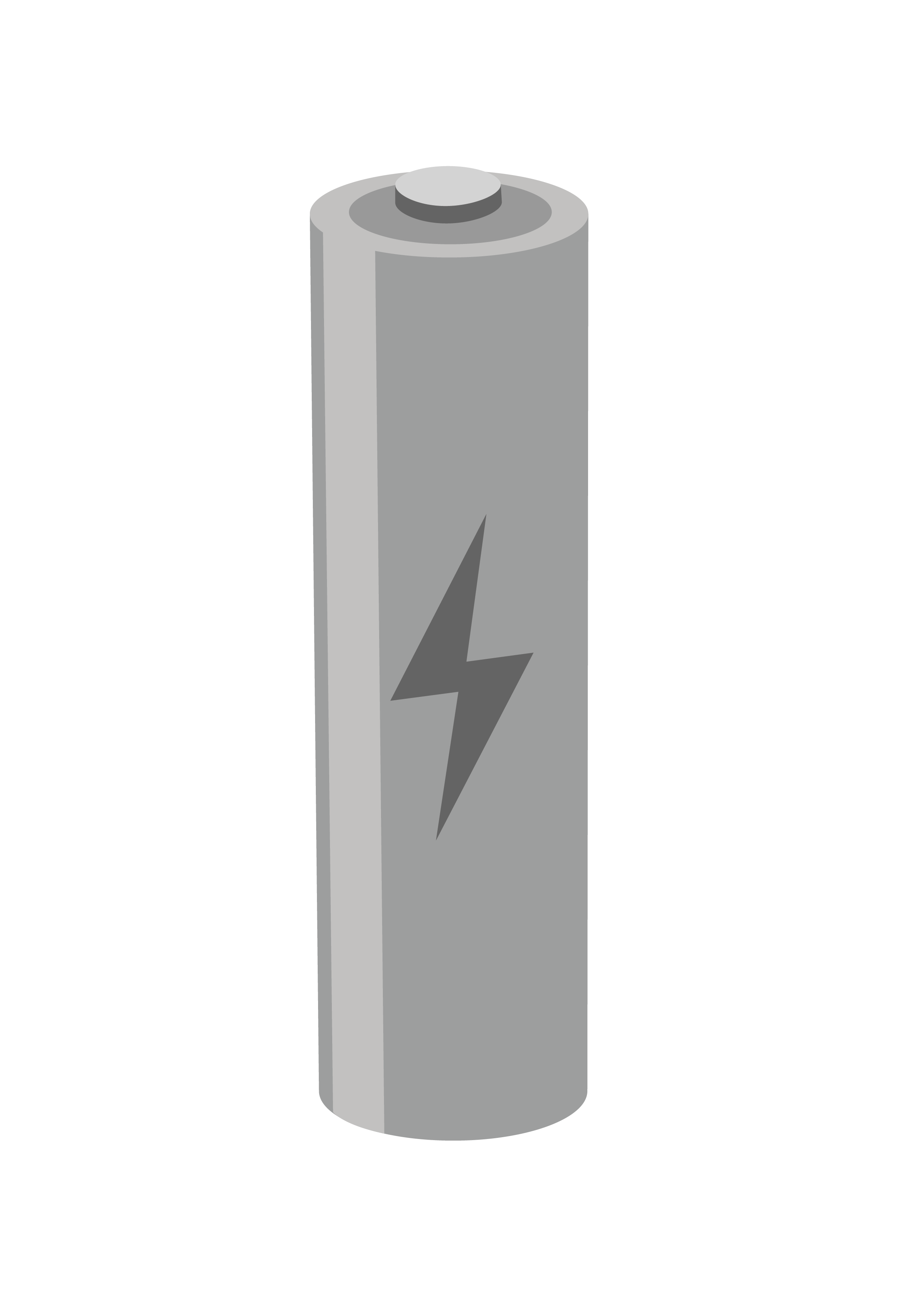 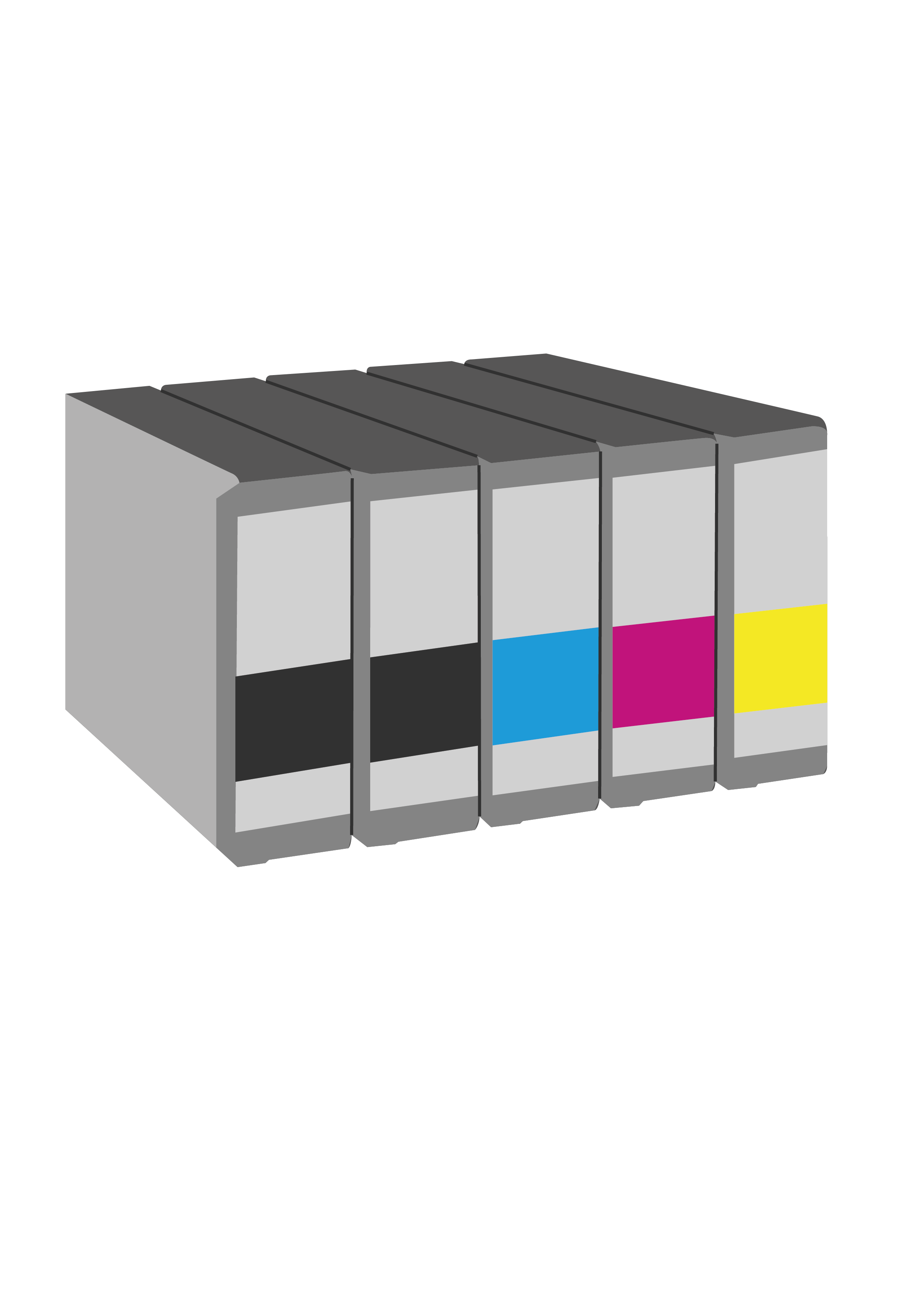 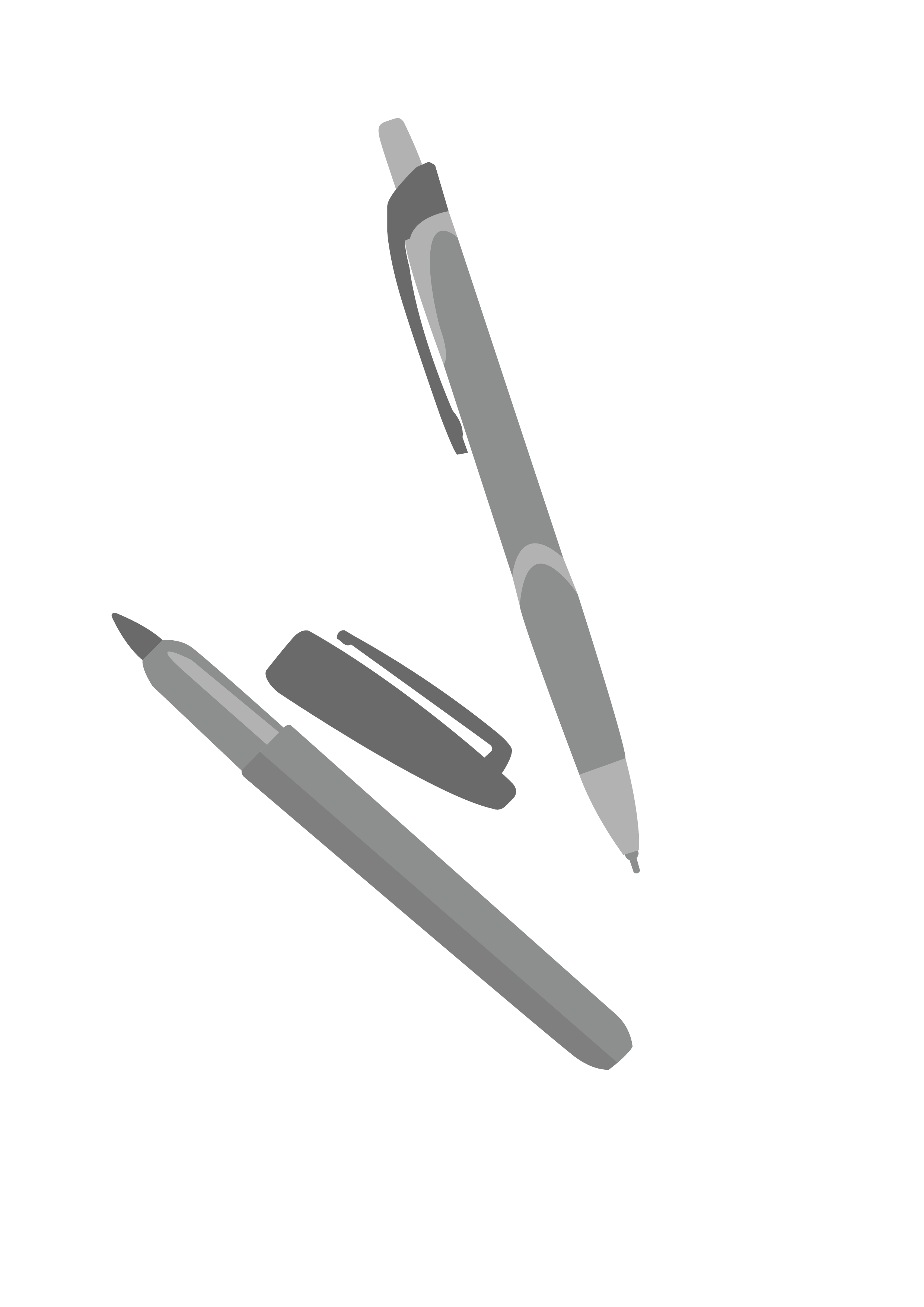 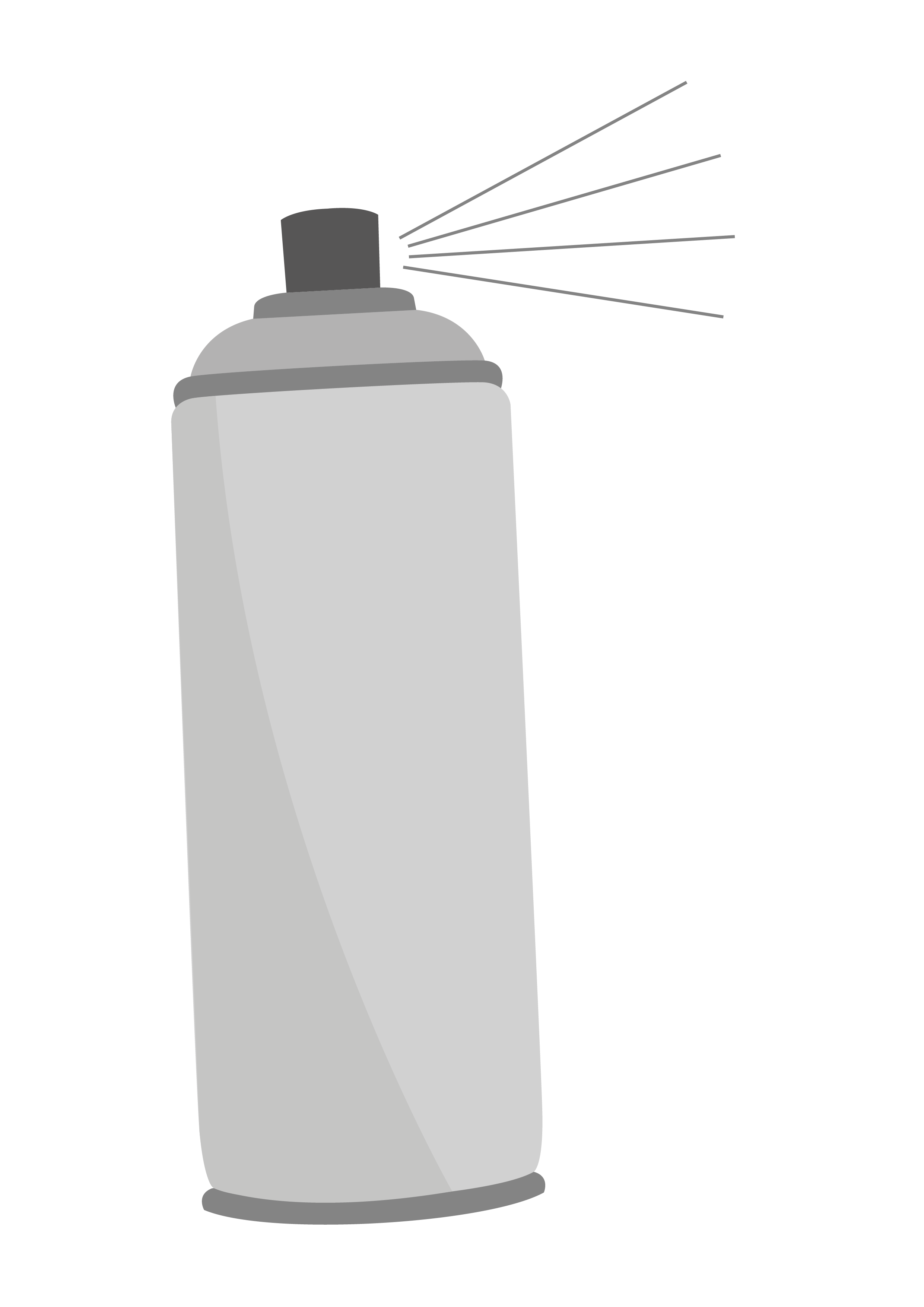 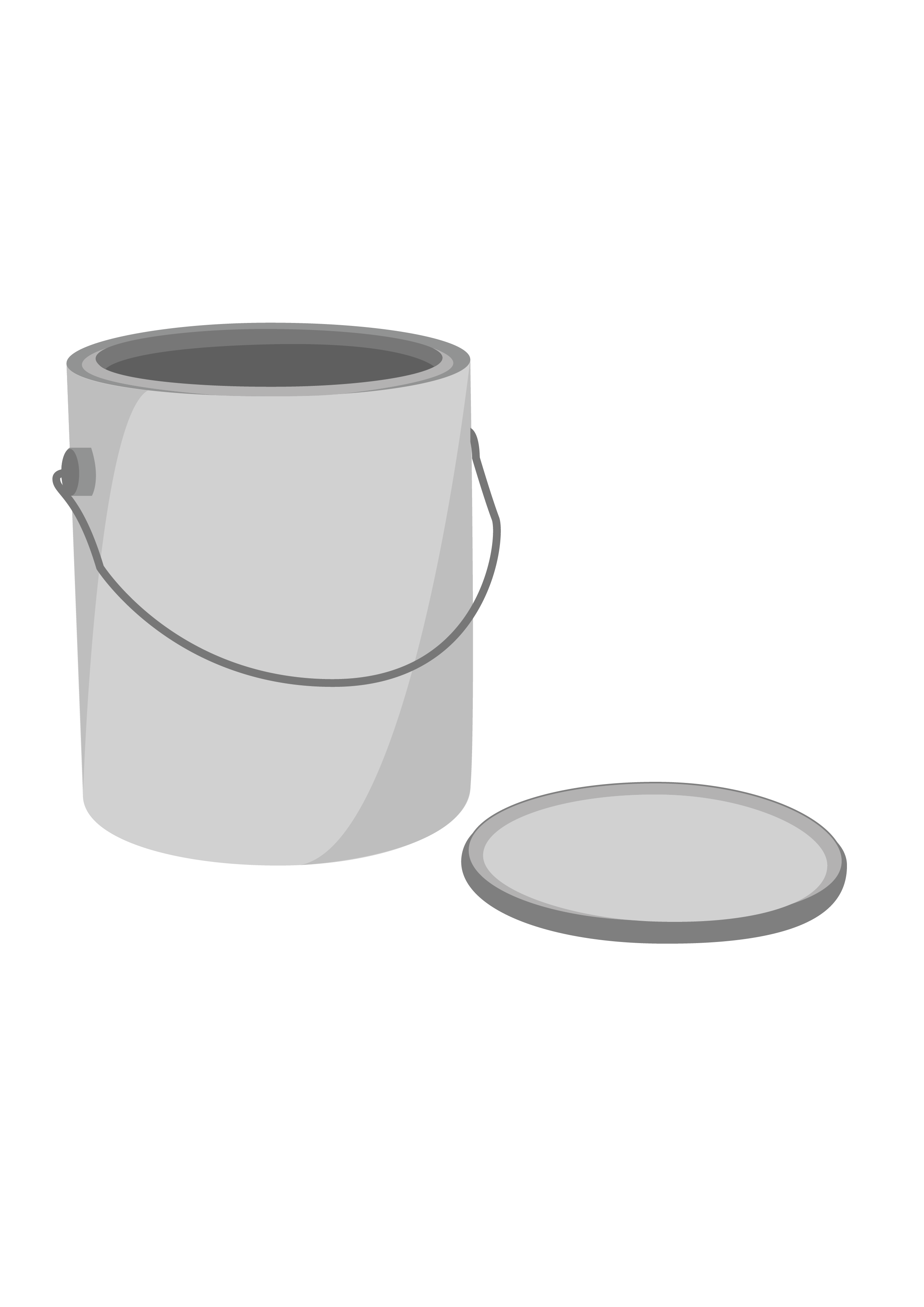